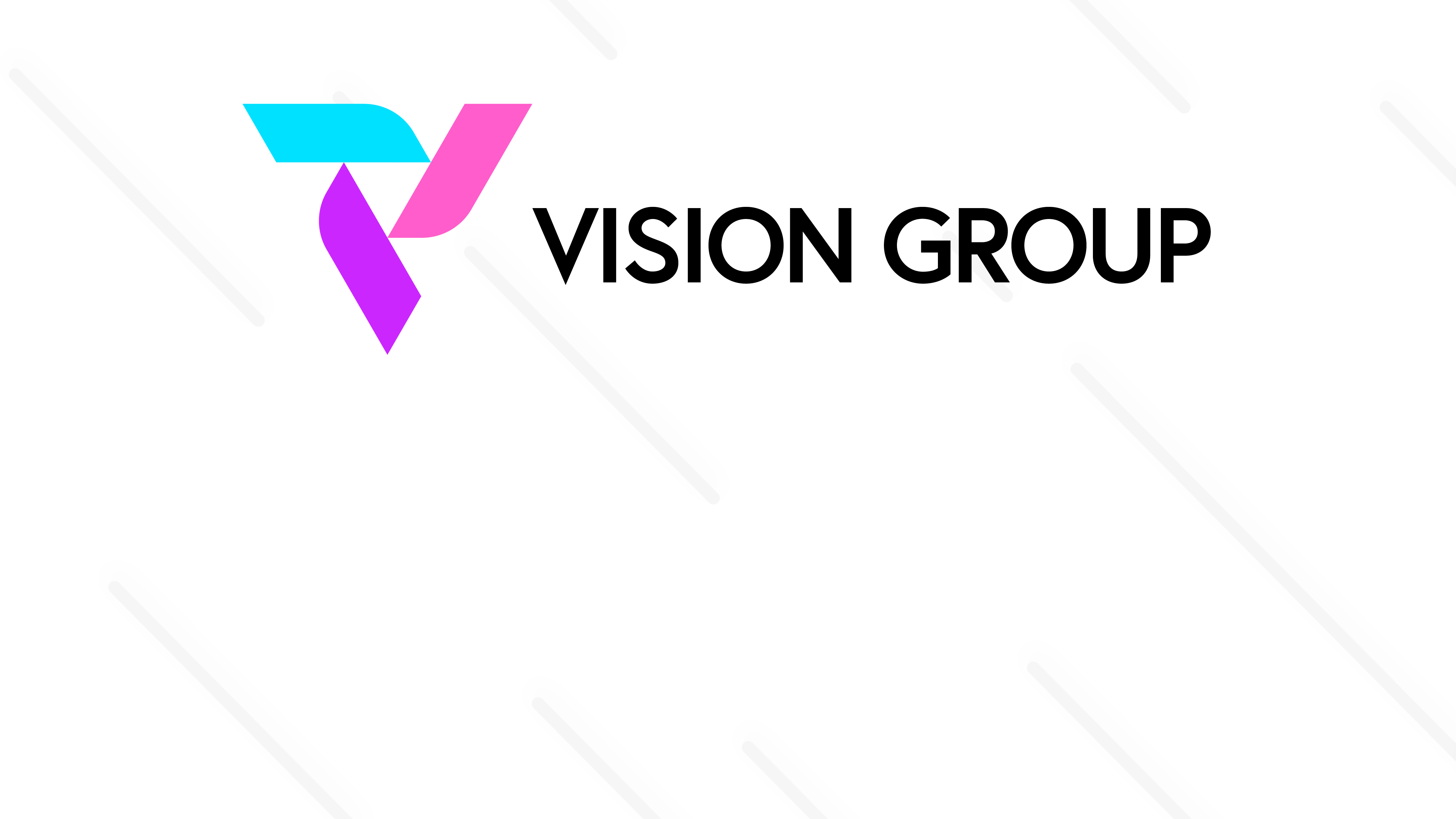 FACTORY ASSOCIATION
Application Guide
Dec 2023
© 2023 Vision Group
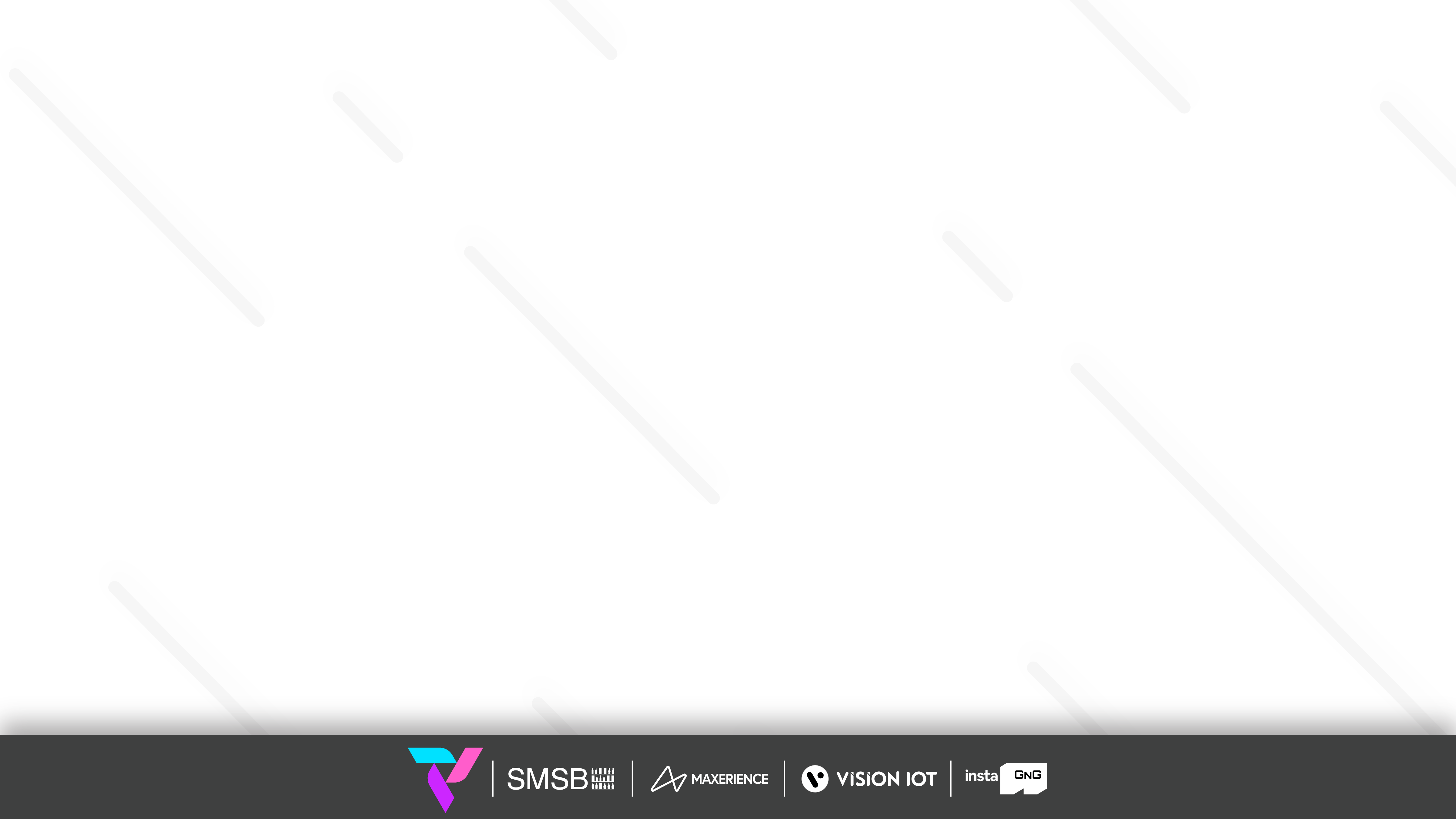 APPLICATION FEATURES
Association – To Associate the Smart Device with the Cooler in Factory.
Success Association Info – To Show the Successful Association Logs by Date with a message.
Failure Association Info – To Show the Failure Association Logs by Date with a message.
Association Overview – To summaries the Total Number of associations done.
© 2023 Vision Group
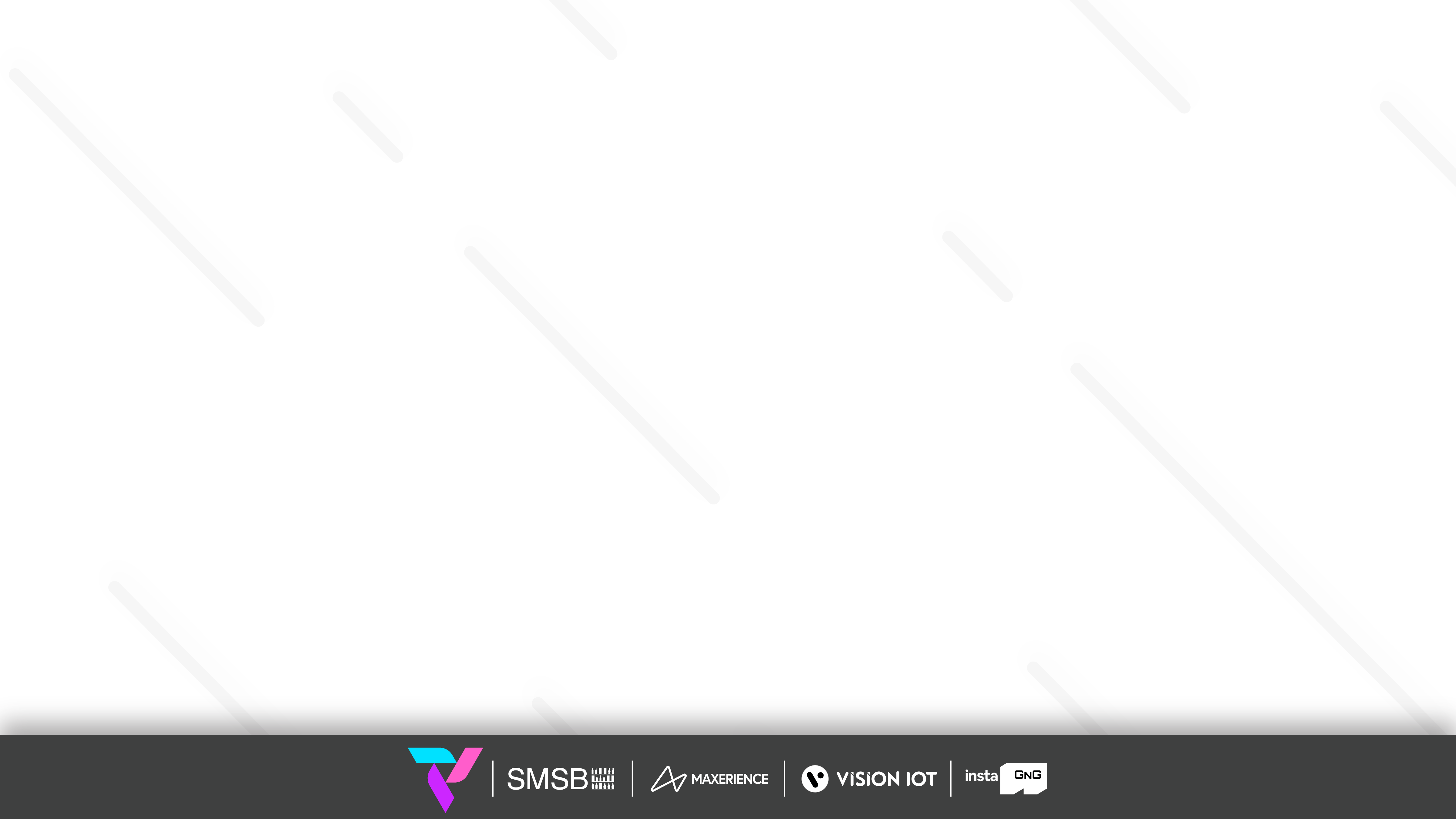 MINIMUM REQUIREMENTS FOR THE PHONES
© 2023 Vision Group
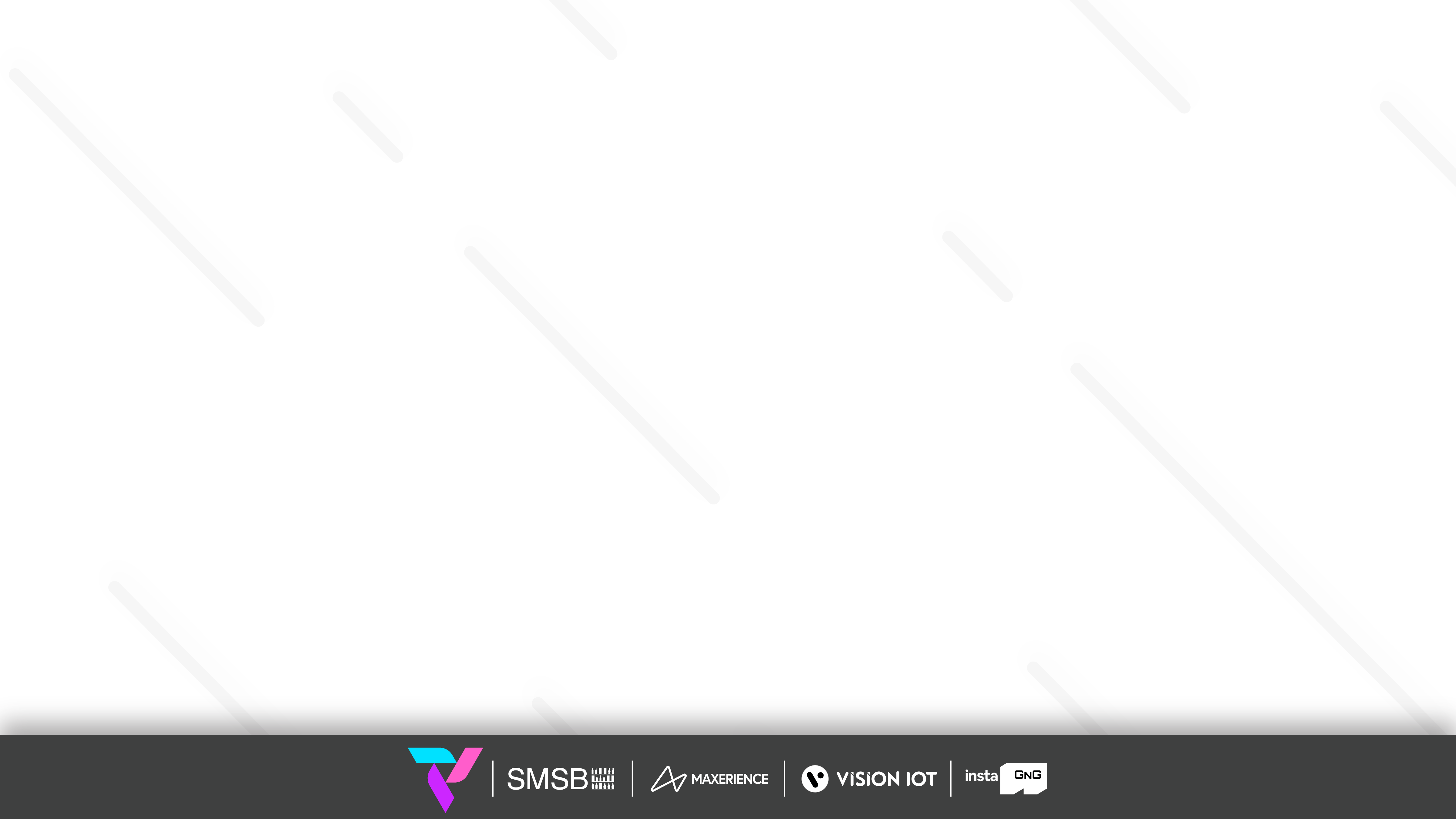 APPLICATION INSTALLATION
Install the “FACTORY ASSOCIATION” APK received from an Android phone link. 
URL: https://apps.visioniot.net/downloads/Android/OEMFactory/
The Factory Association OEM application is compatible only with Smartphones having Android V9.0 and above.
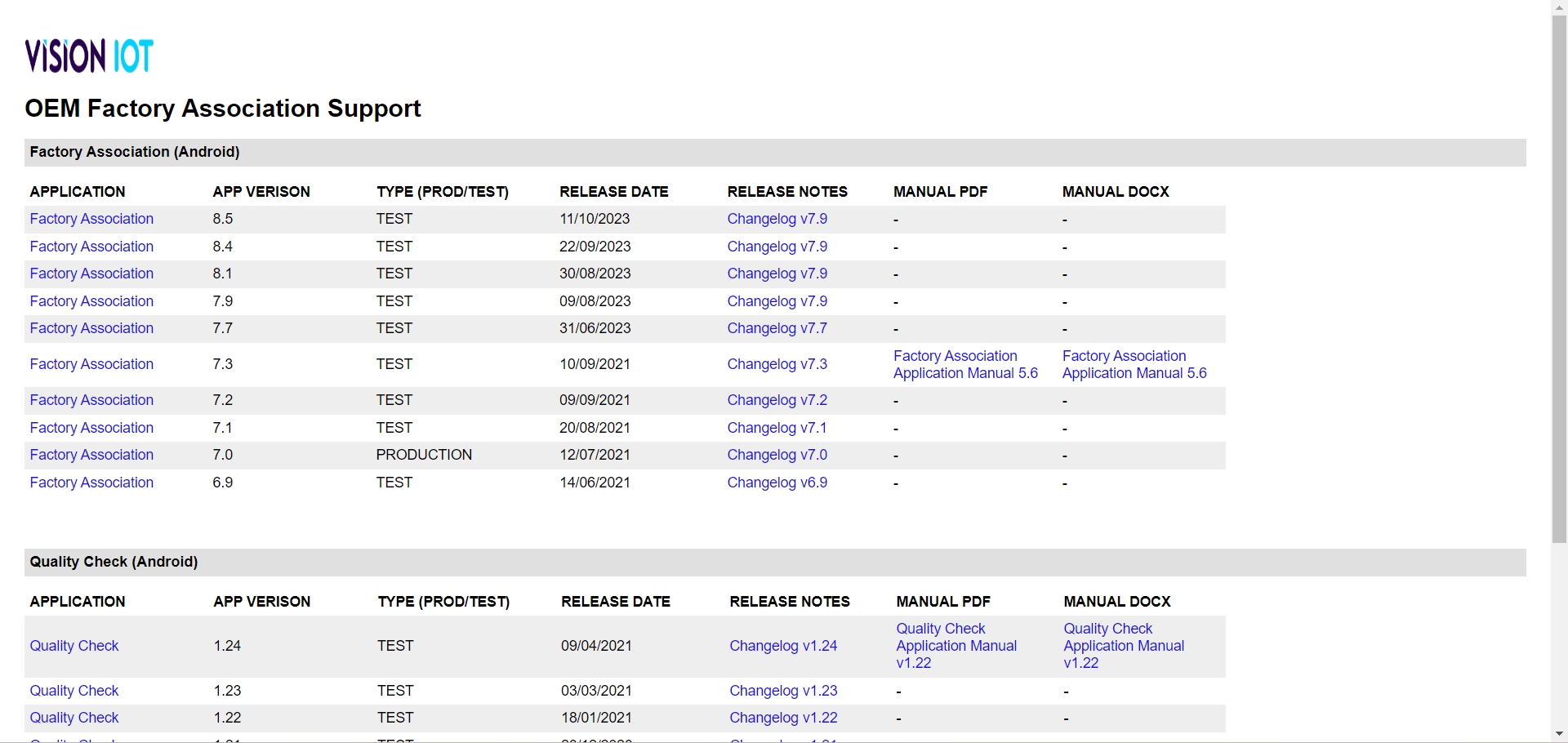 Open VISION IOT’s Factory Association Application.

Log in to the application using the credentials provided by your administrator.
Suggested Note: Before installing every new version, Logout and delete the previous version.

Note: Please ensure Bluetooth, mobile Wi-Fi, or Mobile Data are ON in the device.
© 2023 Vision Group
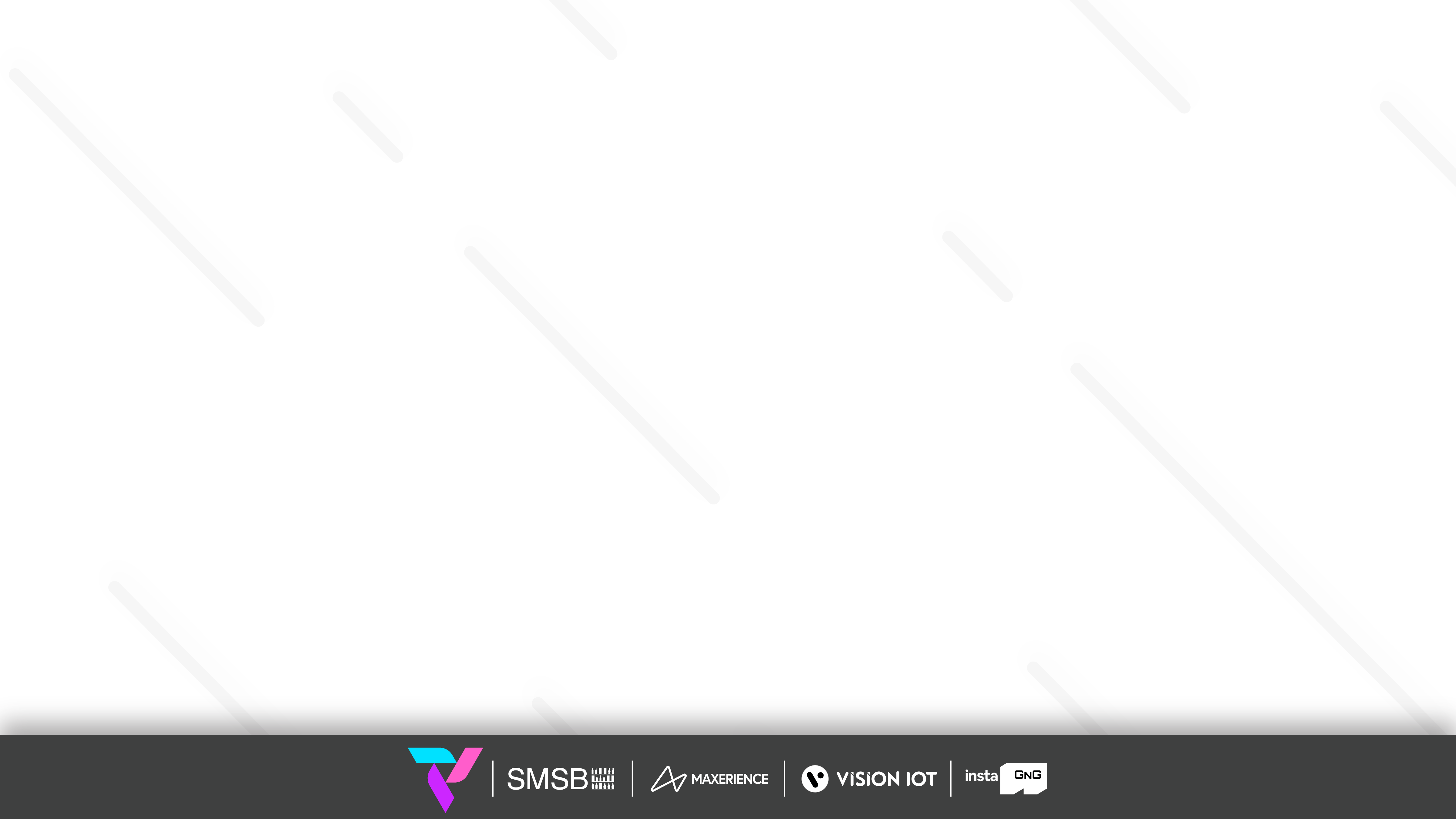 APPLICATION PERMISSION
After initial installation and launch, the Application will ask for permission to access. 
Choose Server: For CCH and CCEP the user can use the OEM Factory Europe server.
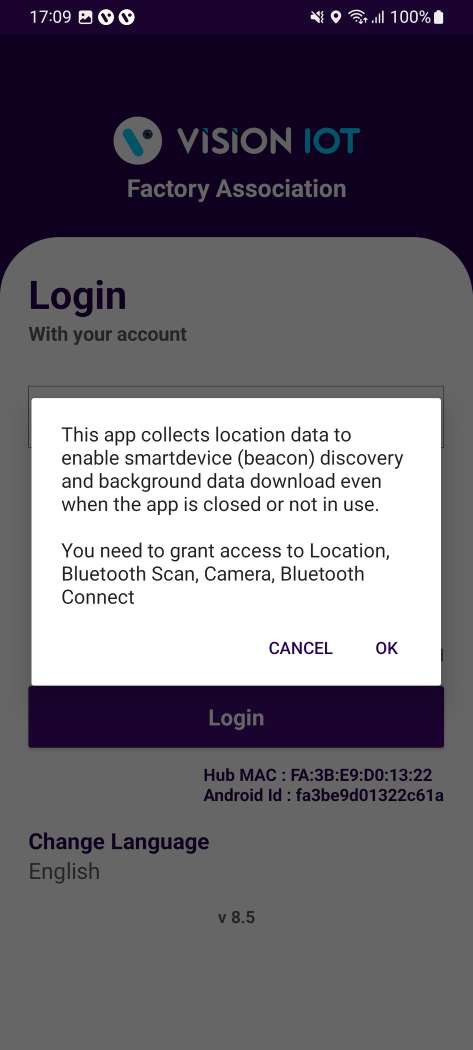 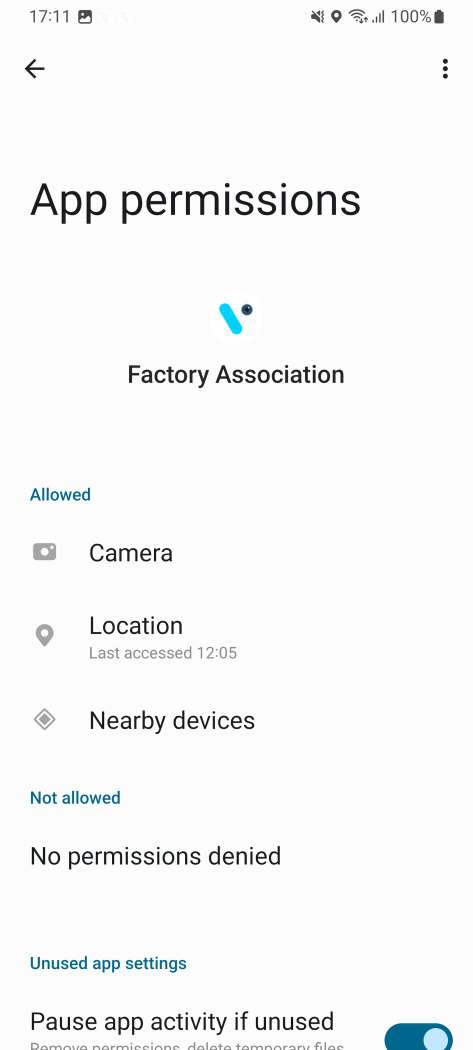 Camera Permission, File and Media Permission, Location Permission, Nearby Device Permission Need to Allow.
PERMISSIONS
For Location (so beacons can be found) - Choose Allow While Using App on as per Handset OS.
Then Go to the Phone Settings > App Permissions > Location > Allow Location Access option is “Always”.
Same way Other Permissions like File and Media, Camera, Nearby Device need to Allow.
© 2023 Vision Group
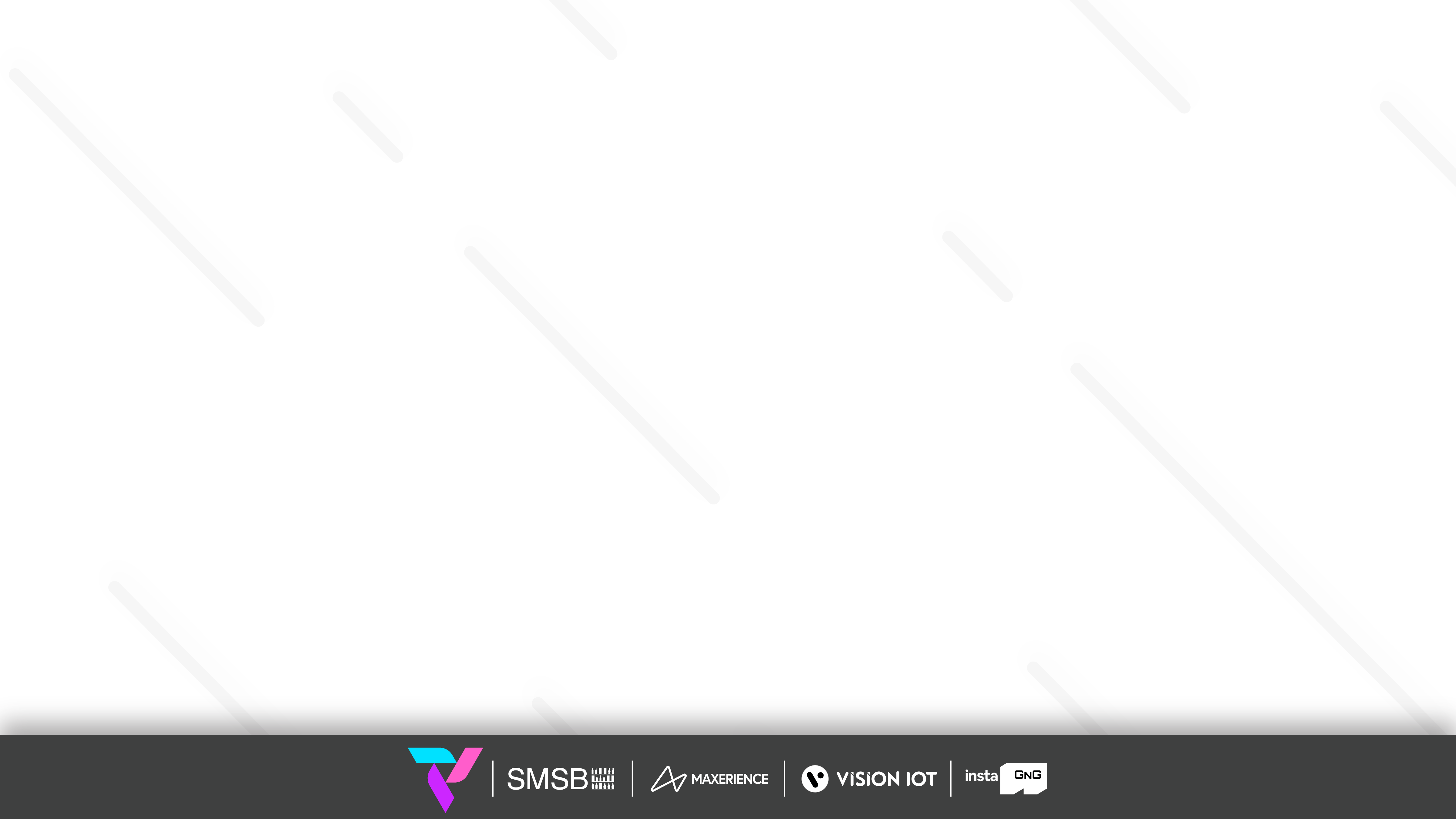 LOGIN
After installing the Factory Association OEM Application, open it and user will be redirected to the Login Page. Choose a server from the list and log in with valid credentials.
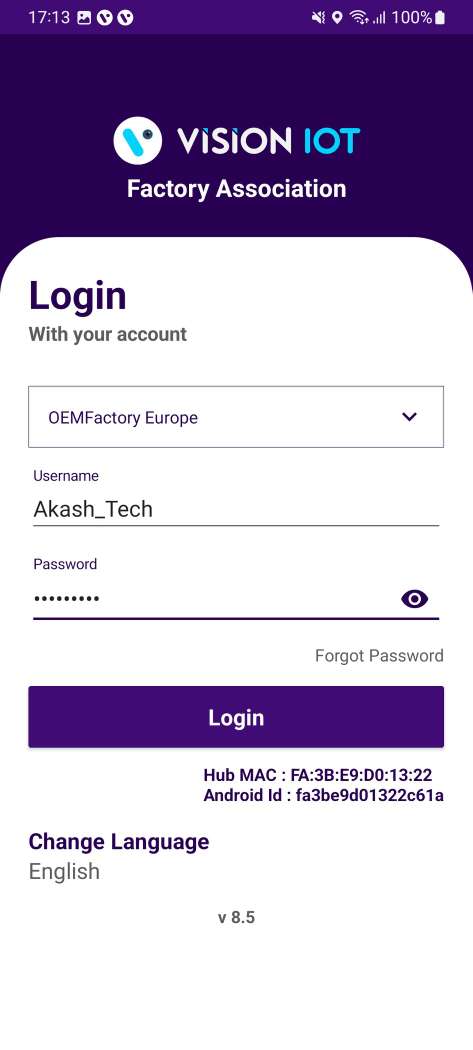 © 2023 Vision Group
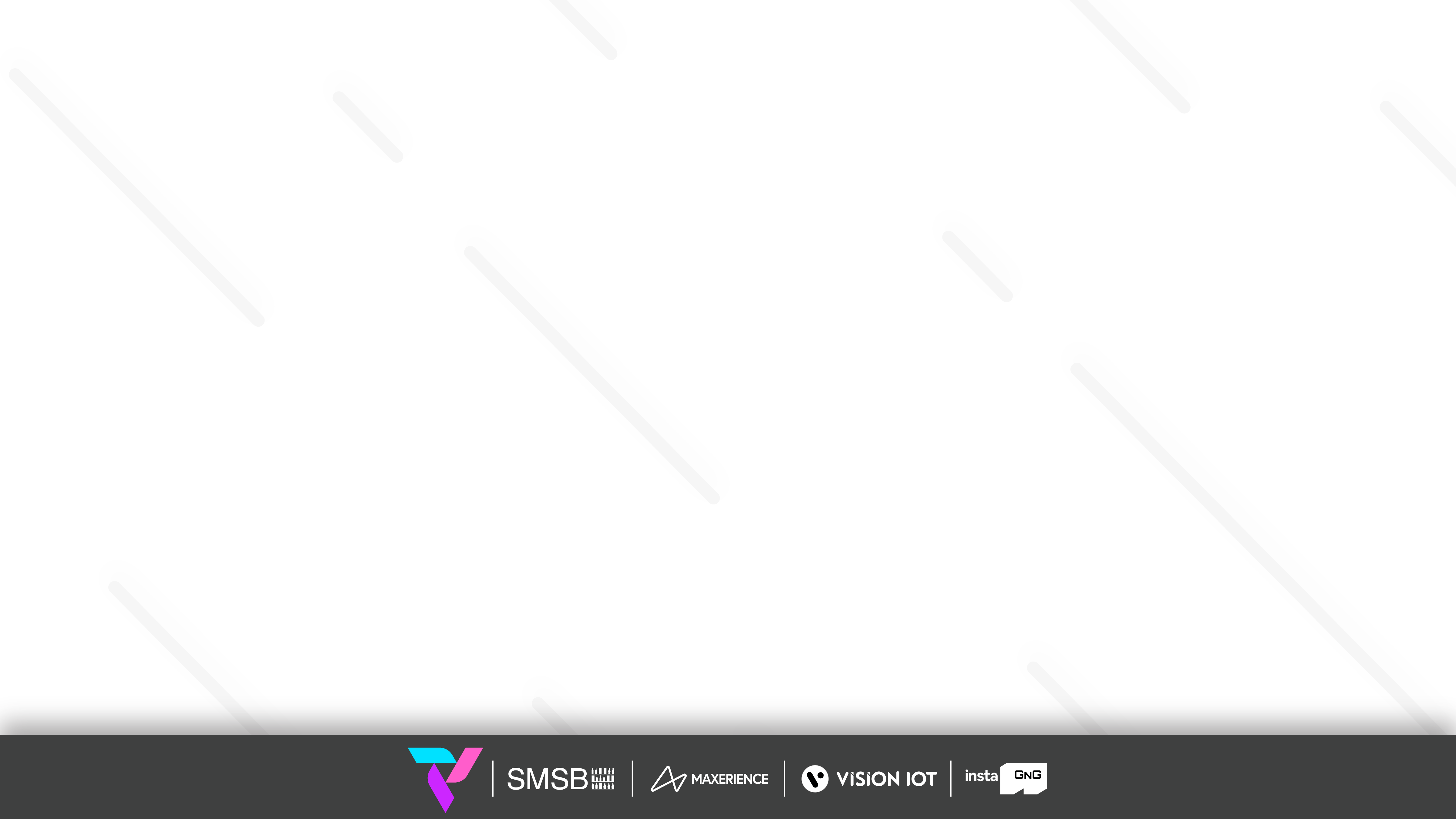 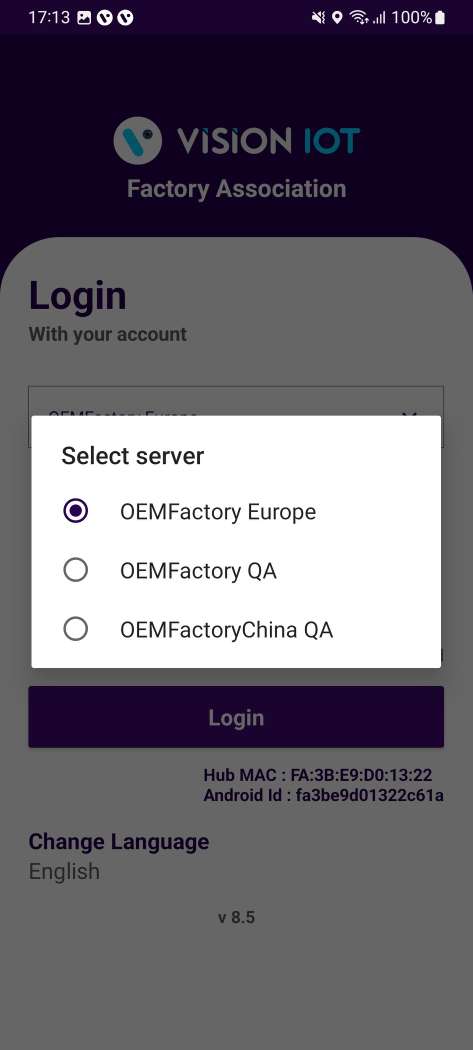 Default OEM Factory Europe Server shows, depending on the Client and Factory user should choose a different option,

For CCH and CCEP the user can use the OEM Factory Europe server.

To change the language, tap on Change Language and use can choose the language. Currently, there is English language support available.

Depending on the Android Version user may get several different prompts to confirm access to the camera, Bluetooth (location services), Storage, etc.
© 2023 Vision Group
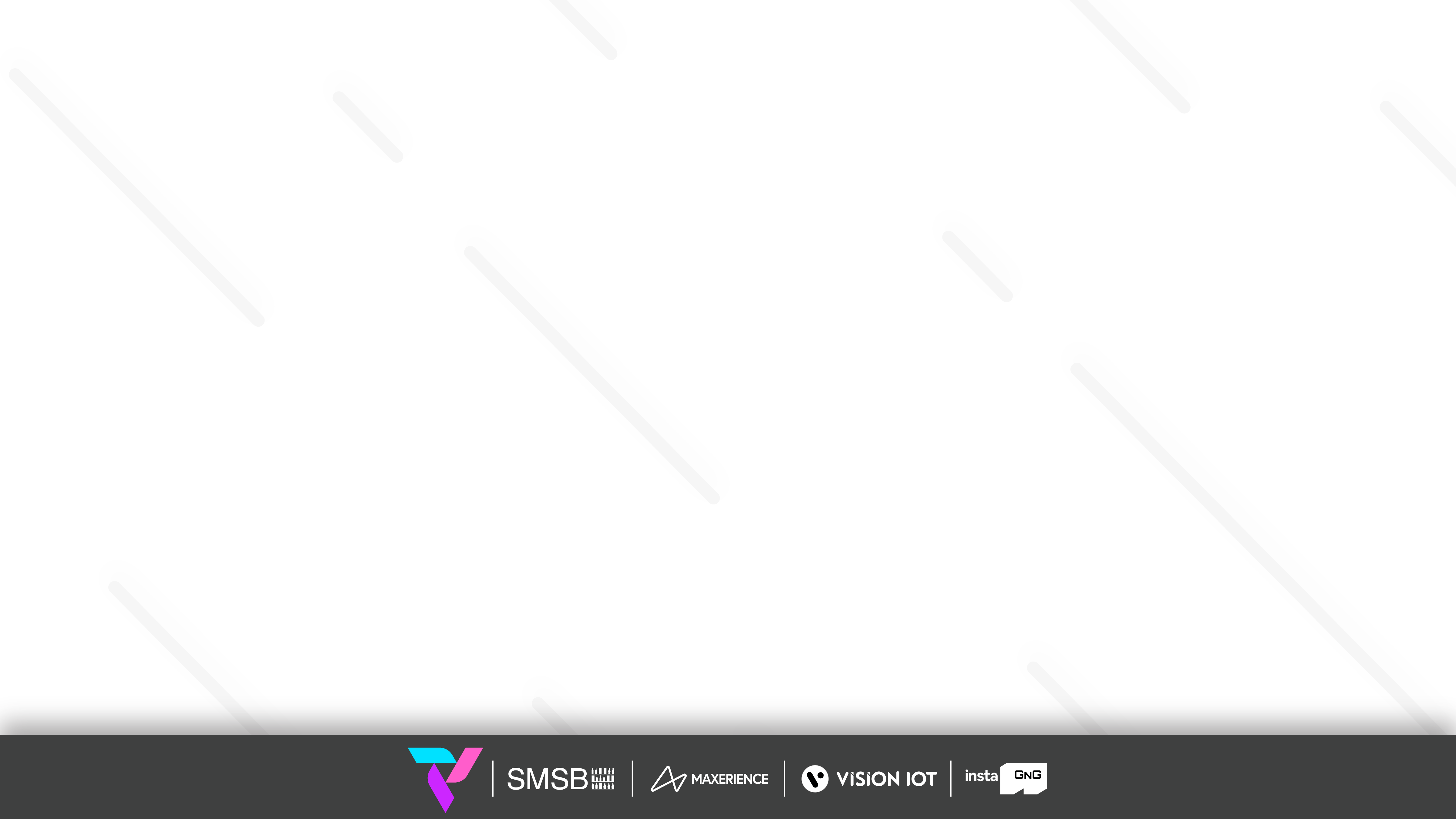 Provide valid credentials and tap on the Login button, please be advised that the application will need some time to download data from the cloud.
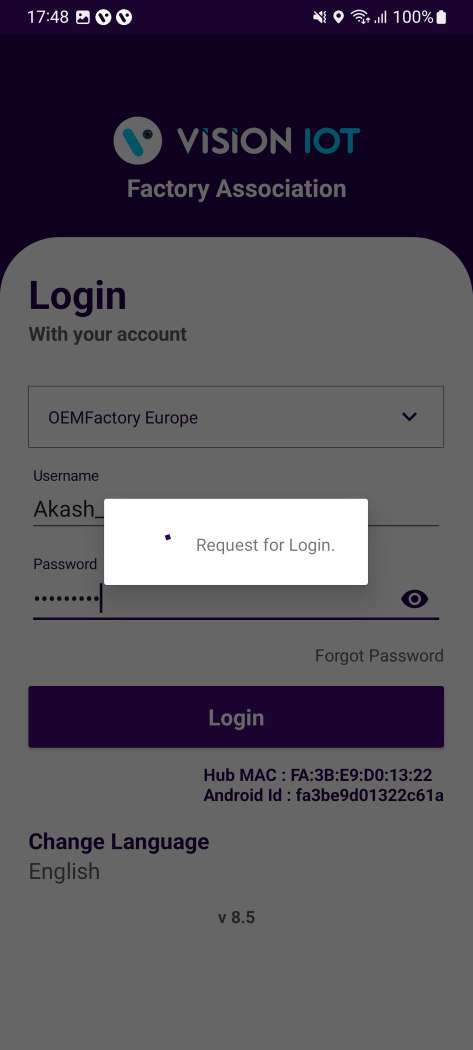 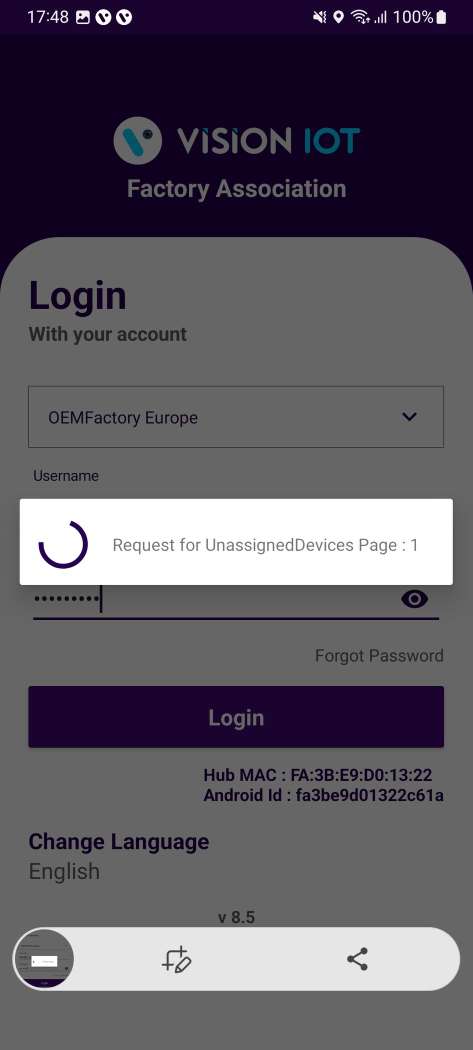 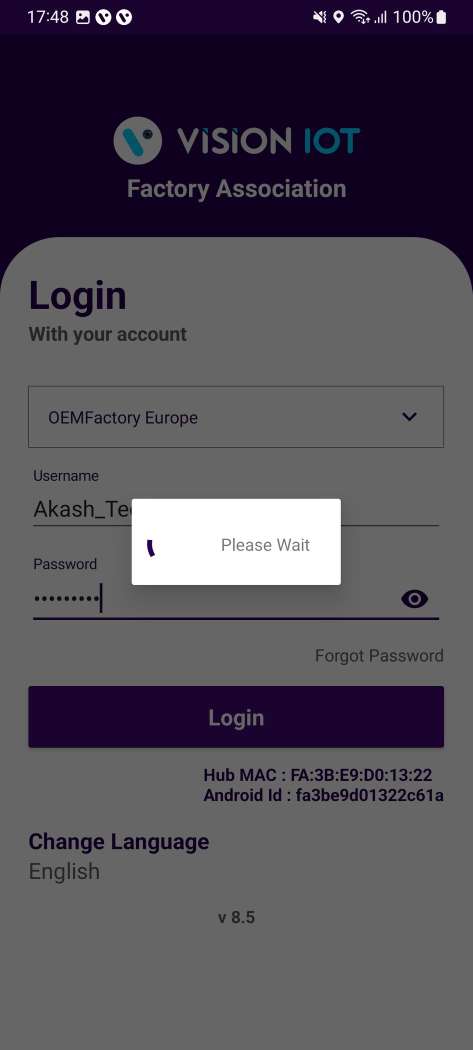 Note:  Internet connectivity is required during login otherwise login will fail, and the application will not work.
© 2023 Vision Group
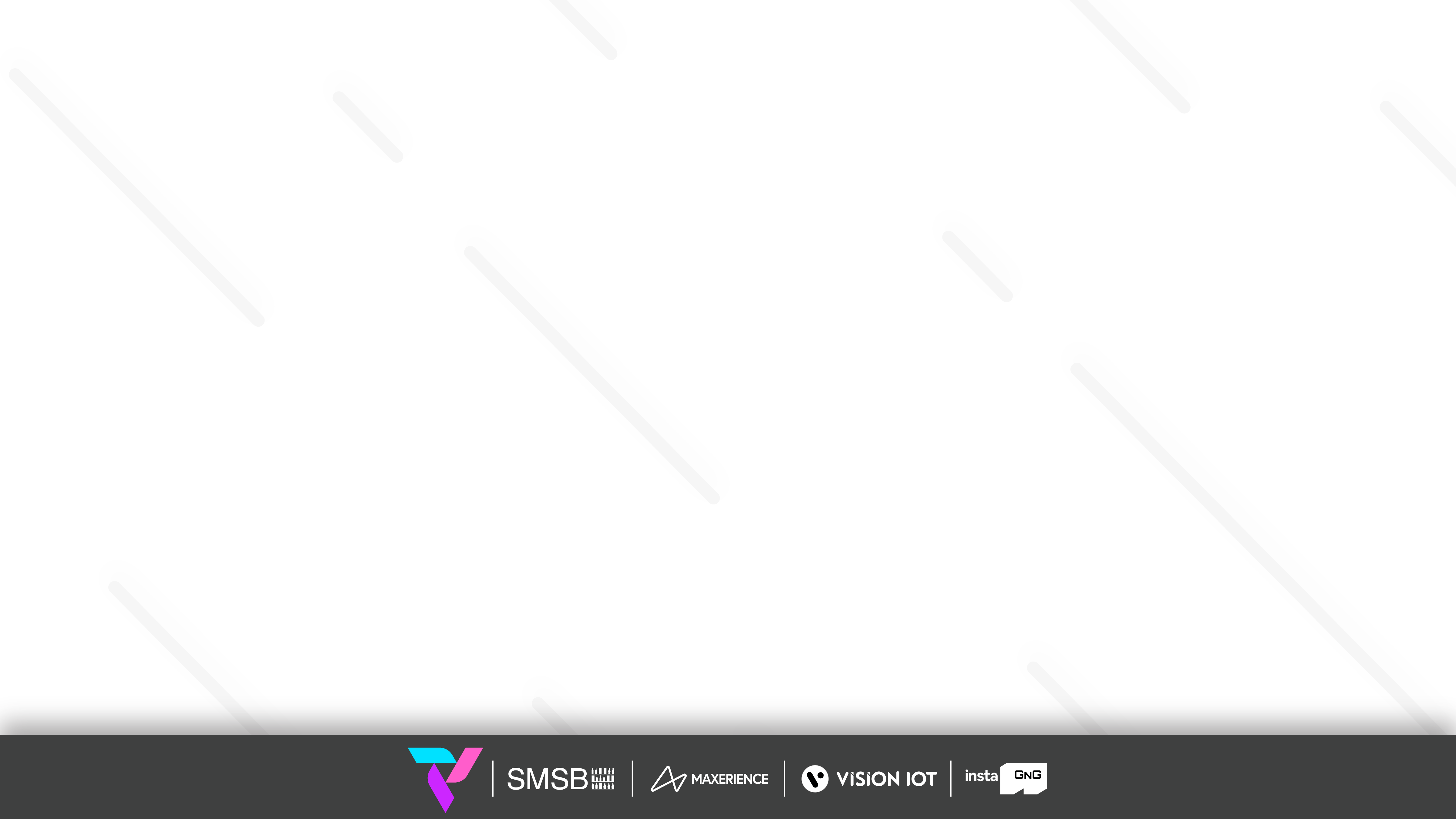 ASSOCIATION – SELECT BOTTLER/CLIENT
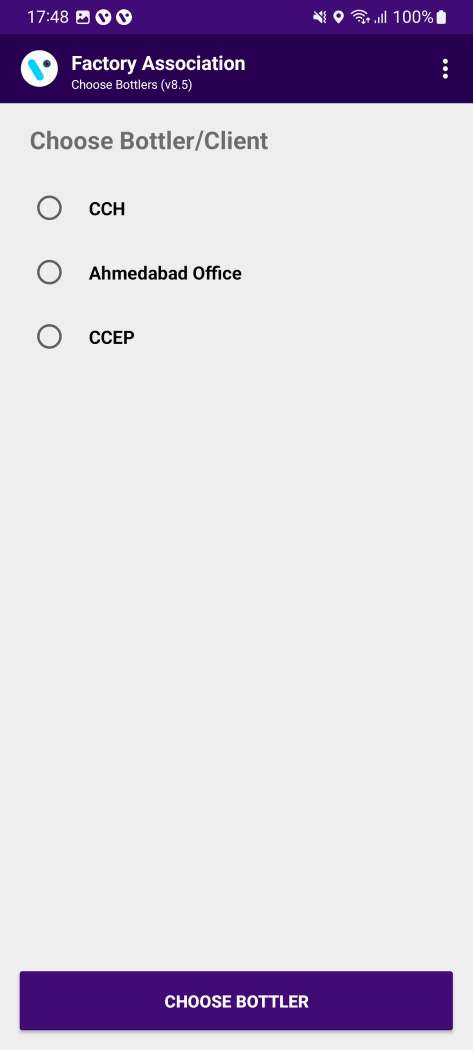 Users must choose the bottler/client whom they are doing the smart device association for.
© 2023 Vision Group
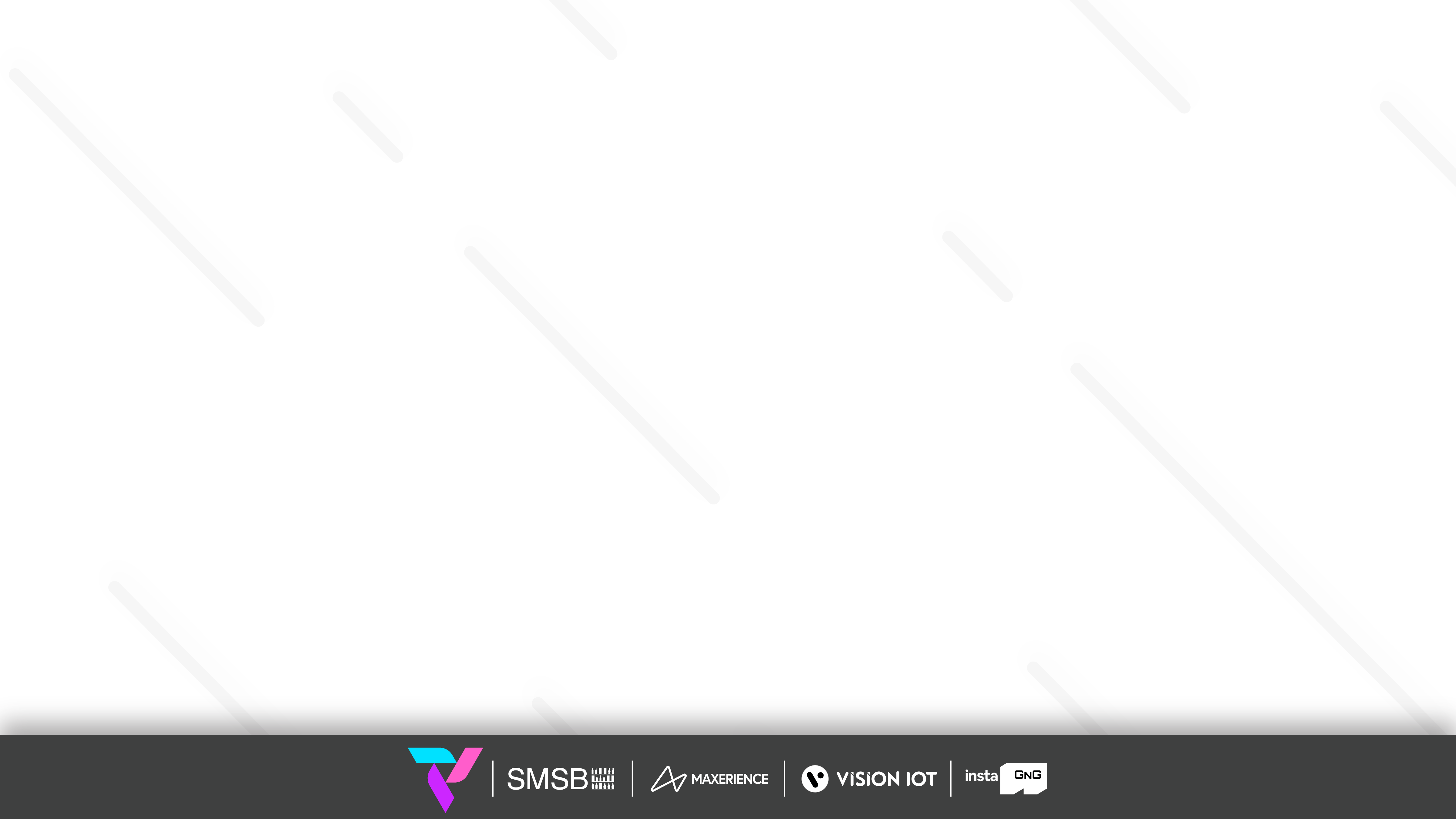 ASSOCIATION – CHOOSE BATCH SIZE
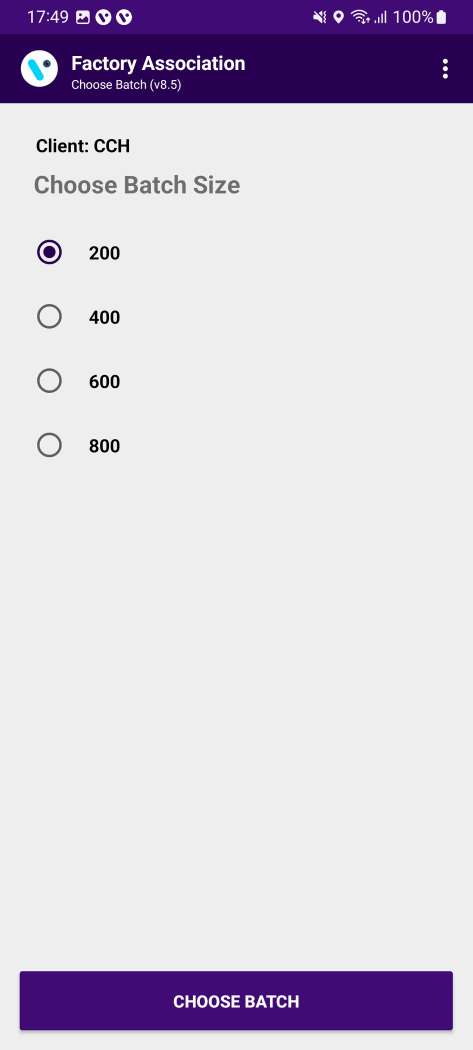 Once the client selection is done, the user must choose the pool batch size to initiate device association for that client.
© 2023 Vision Group
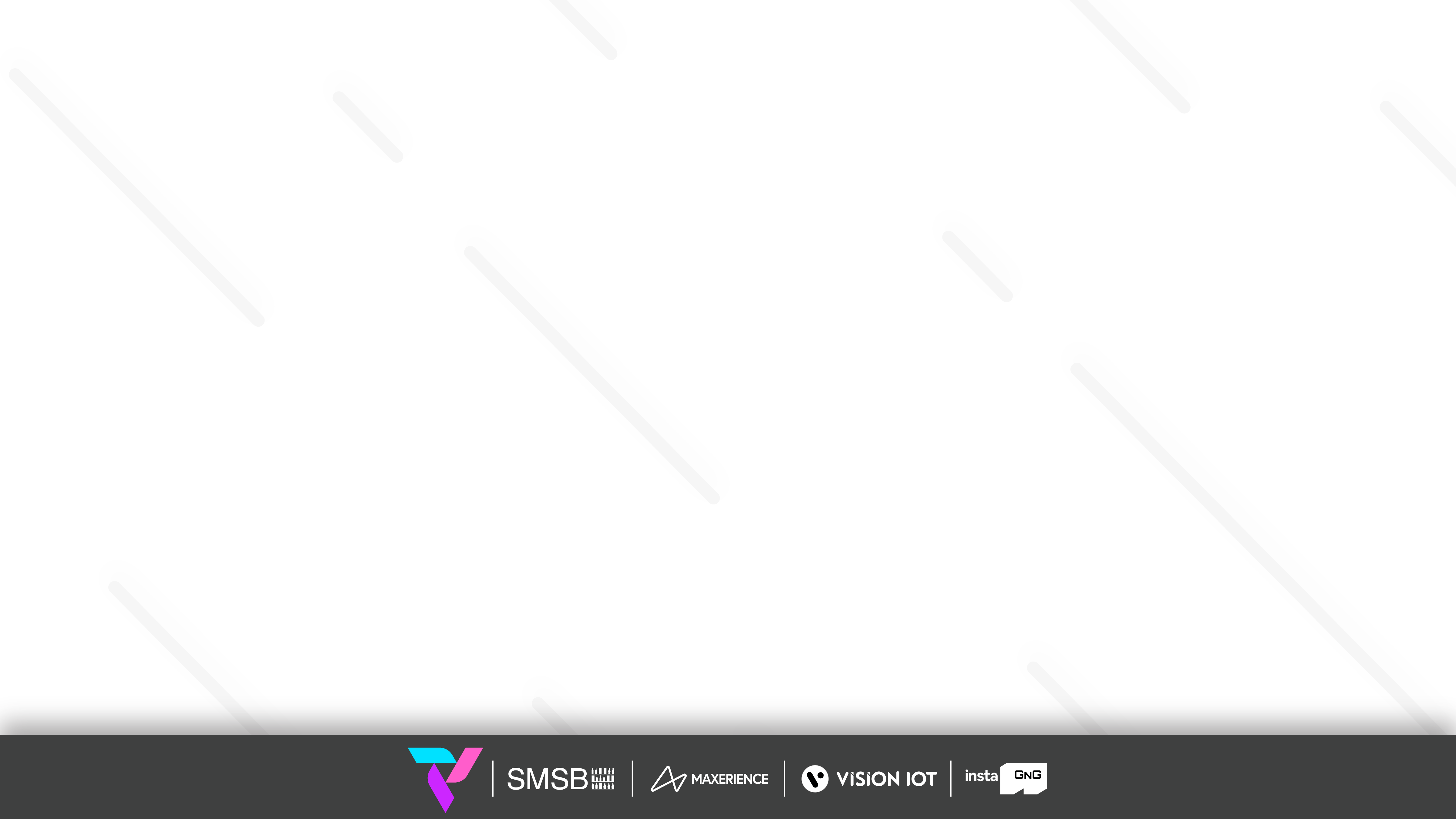 ASSOCIATION – SELECT THE MANUFACTURE
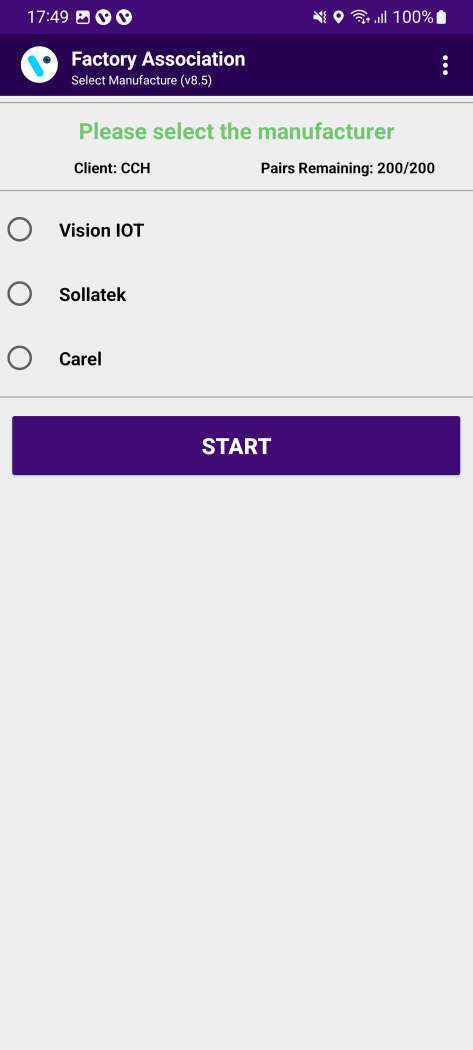 Users must choose the cooler manufacturer as per the smart device type.

	For VISION IOT Devices Select Vision IOT.
	For Sollatek Devices Select Sollatek.
	For Carel Devices Select Carel.
© 2023 Vision Group
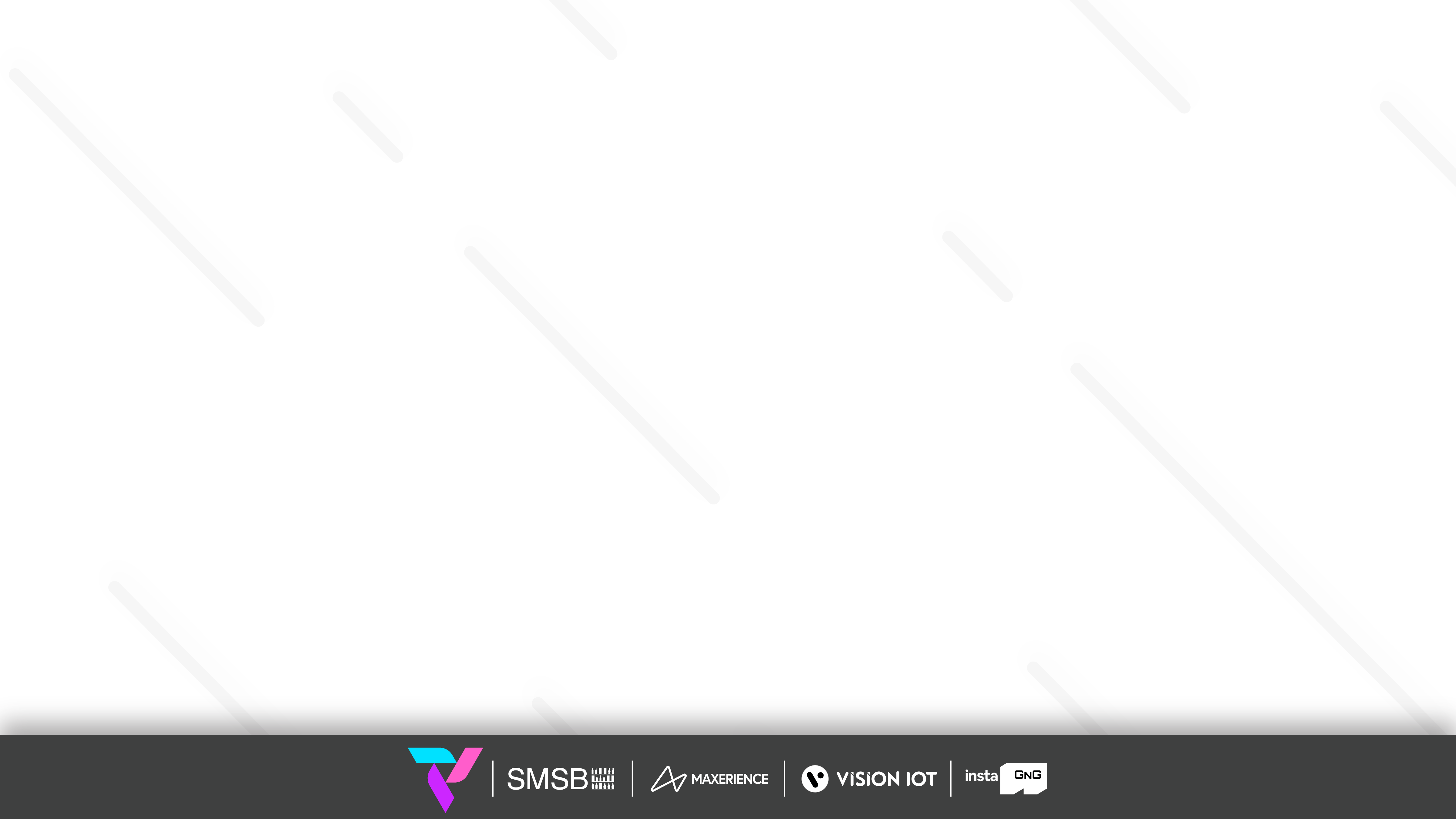 ASSOCIATION – SELECT SMART DEVICE TYPE
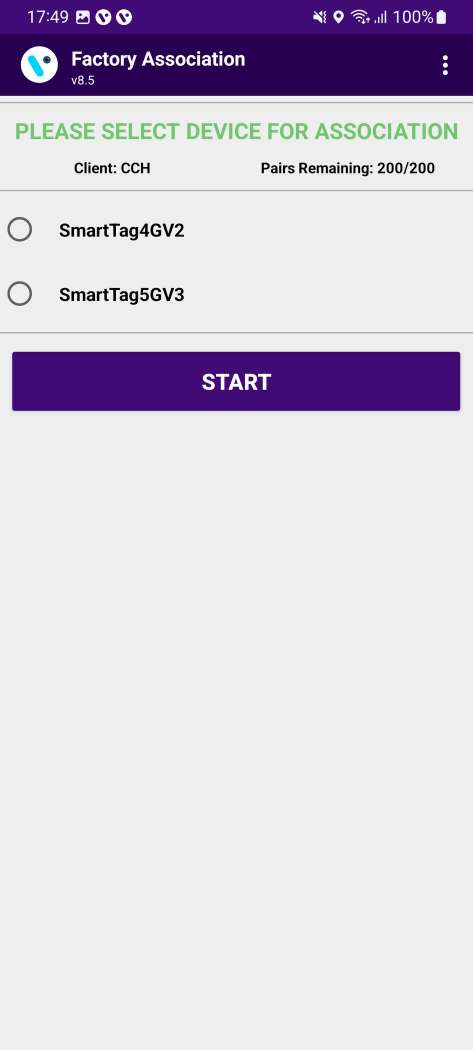 Select the Smart Device Type for which the user needs to do association. Association-supported smart device list showing in the display.

Users must choose here smart device type from the list for which users want to do association. 

If a SmartTag5GV3 will be associated, please choose SMART TAG5GV3 and click on the START button.
© 2023 Vision Group
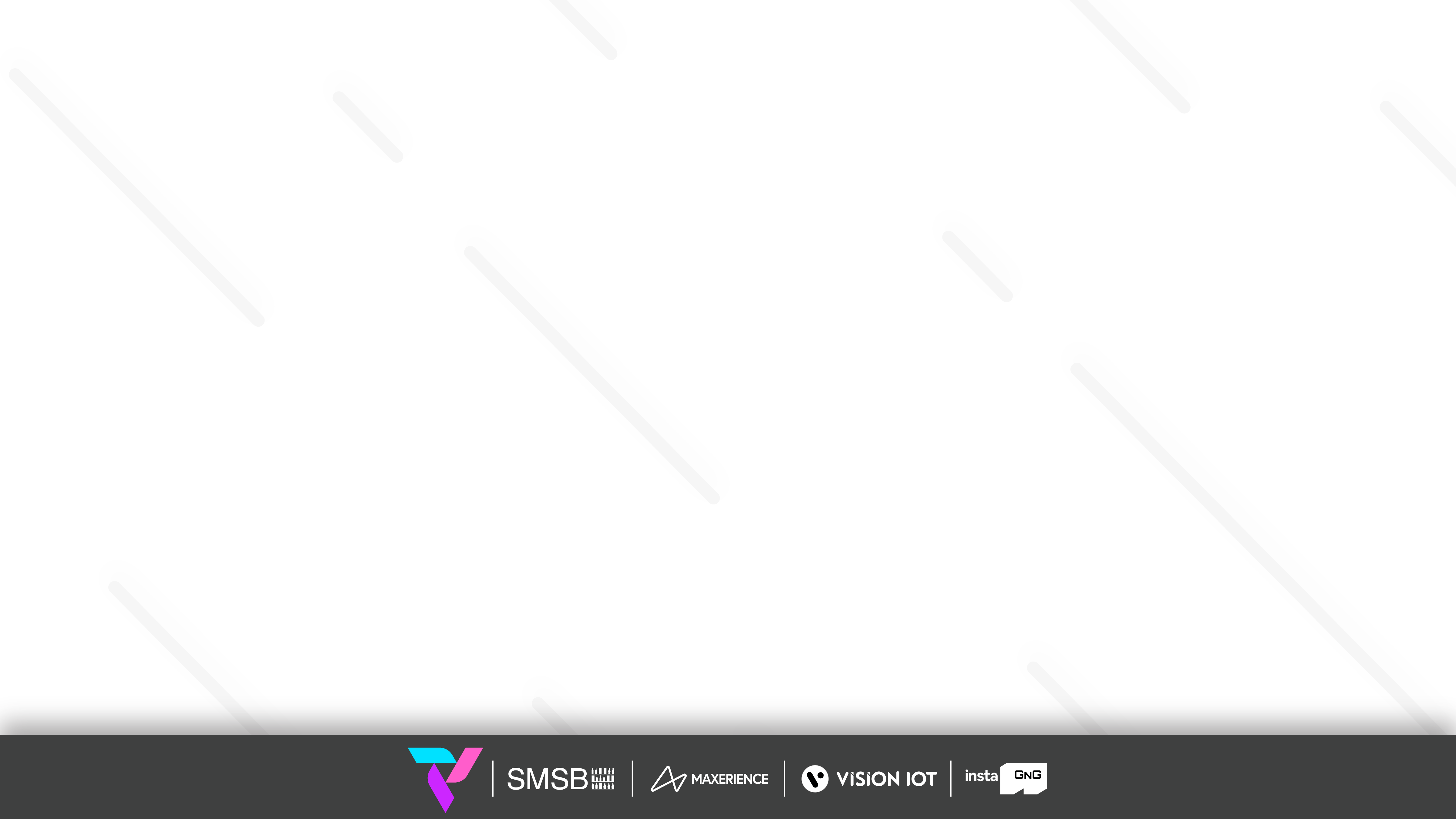 ASSOCIATION – SCAN COOLER SN
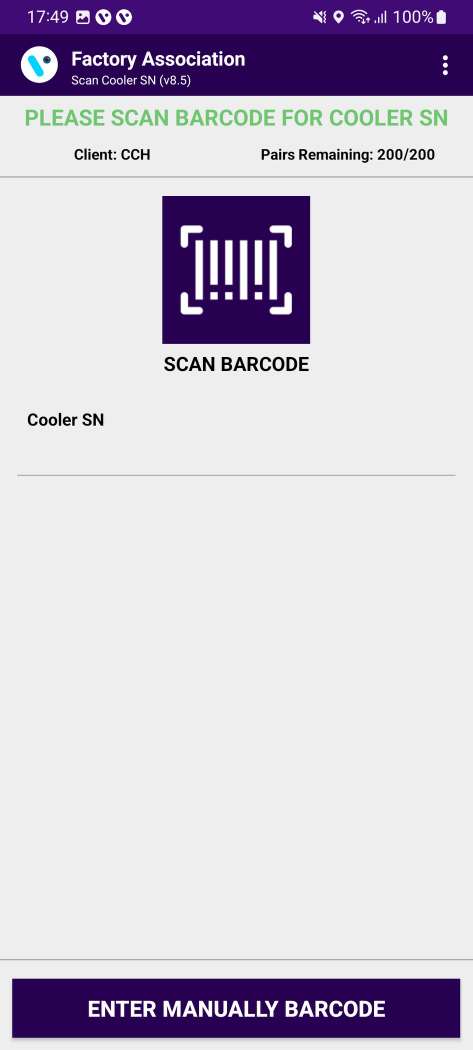 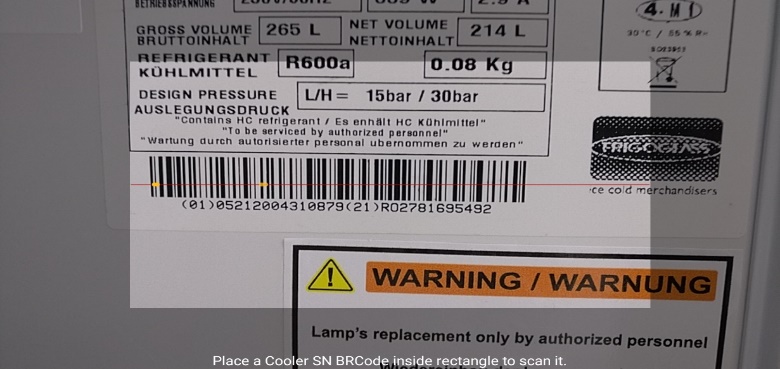 Tap on SCAN BARCODE and scan the barcode of the cooler. Cooler Serial Numbers could also be entered manually by taping on “ENTER MANUALLY BARCODE”.
© 2023 Vision Group
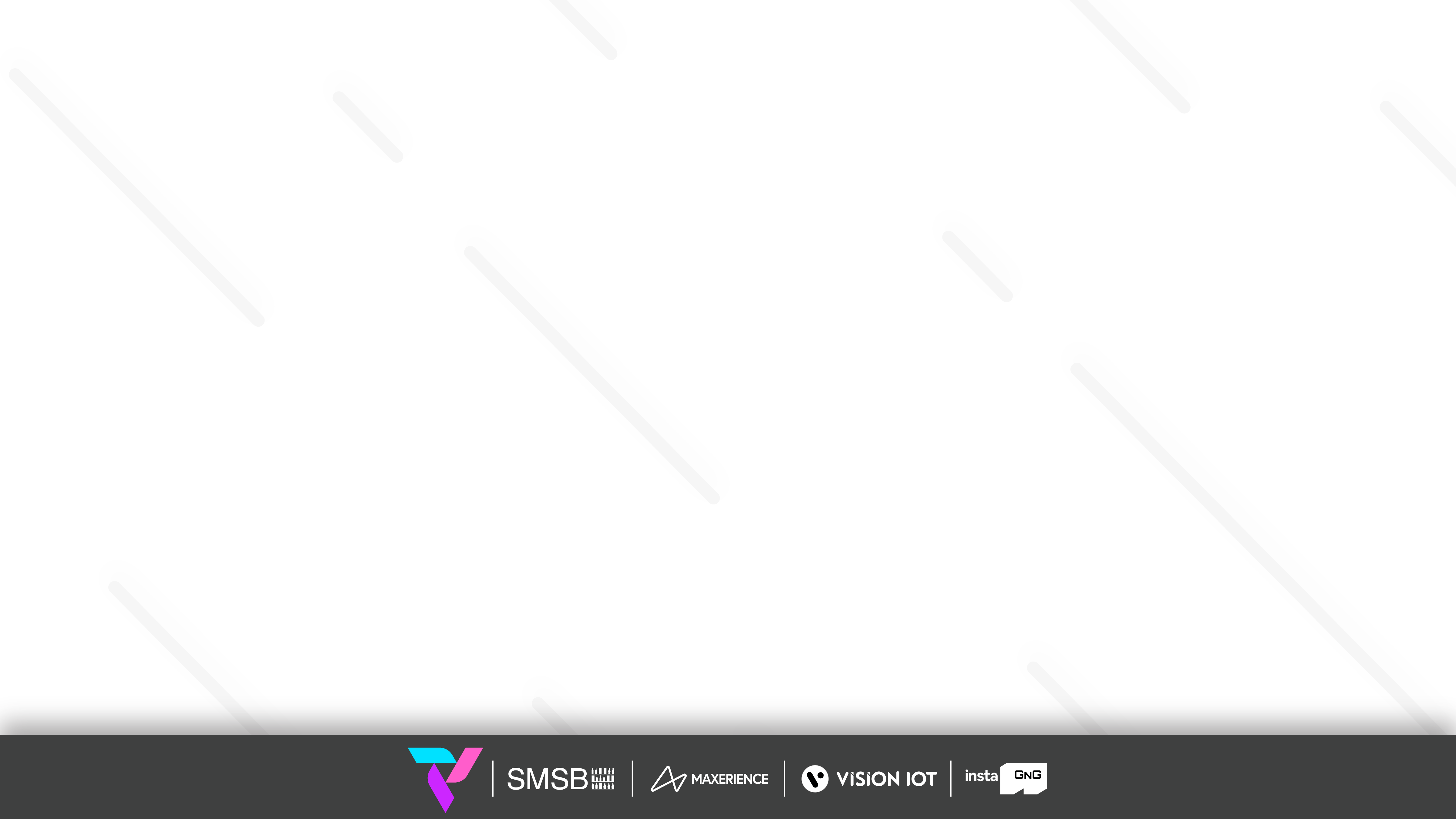 ASSOCIATION – SCAN SMART DEVICE SN
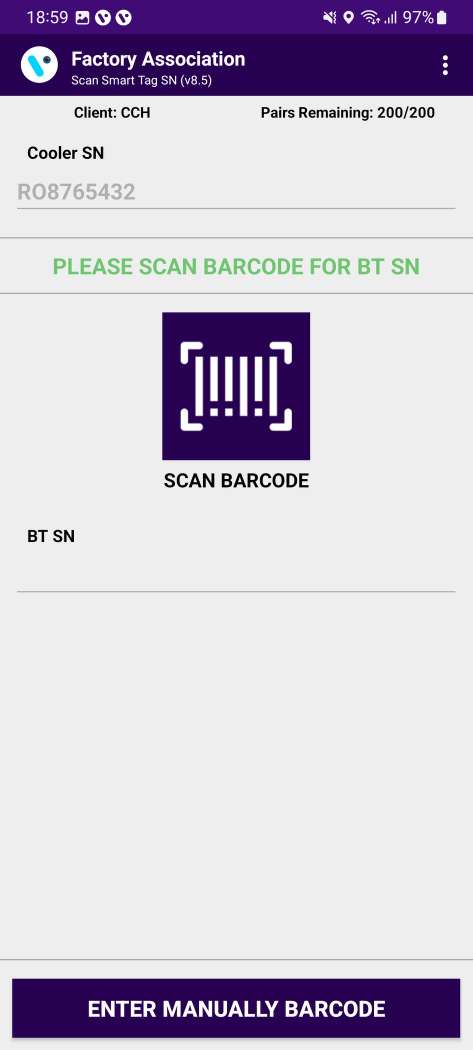 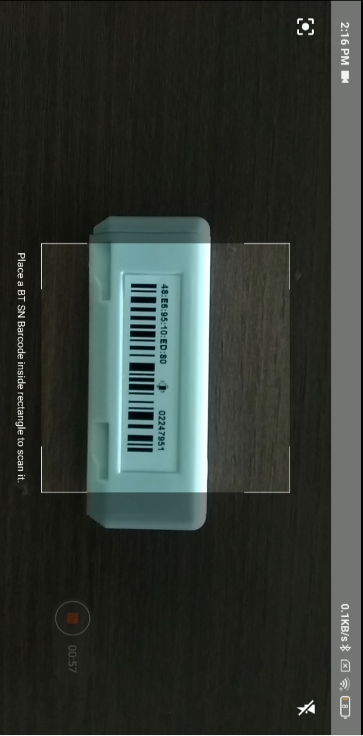 After the barcode of the cooler is successfully scanned open and close the door of the cooler to wake up the SmartTag and tap again on SCAN BARCODE for Smart Device Serial and scan the barcode of the SmartTag. Smart Device Serial Number could also be entered manually by taping on “ENTER MANUALLY BARCODE”.
© 2023 Vision Group
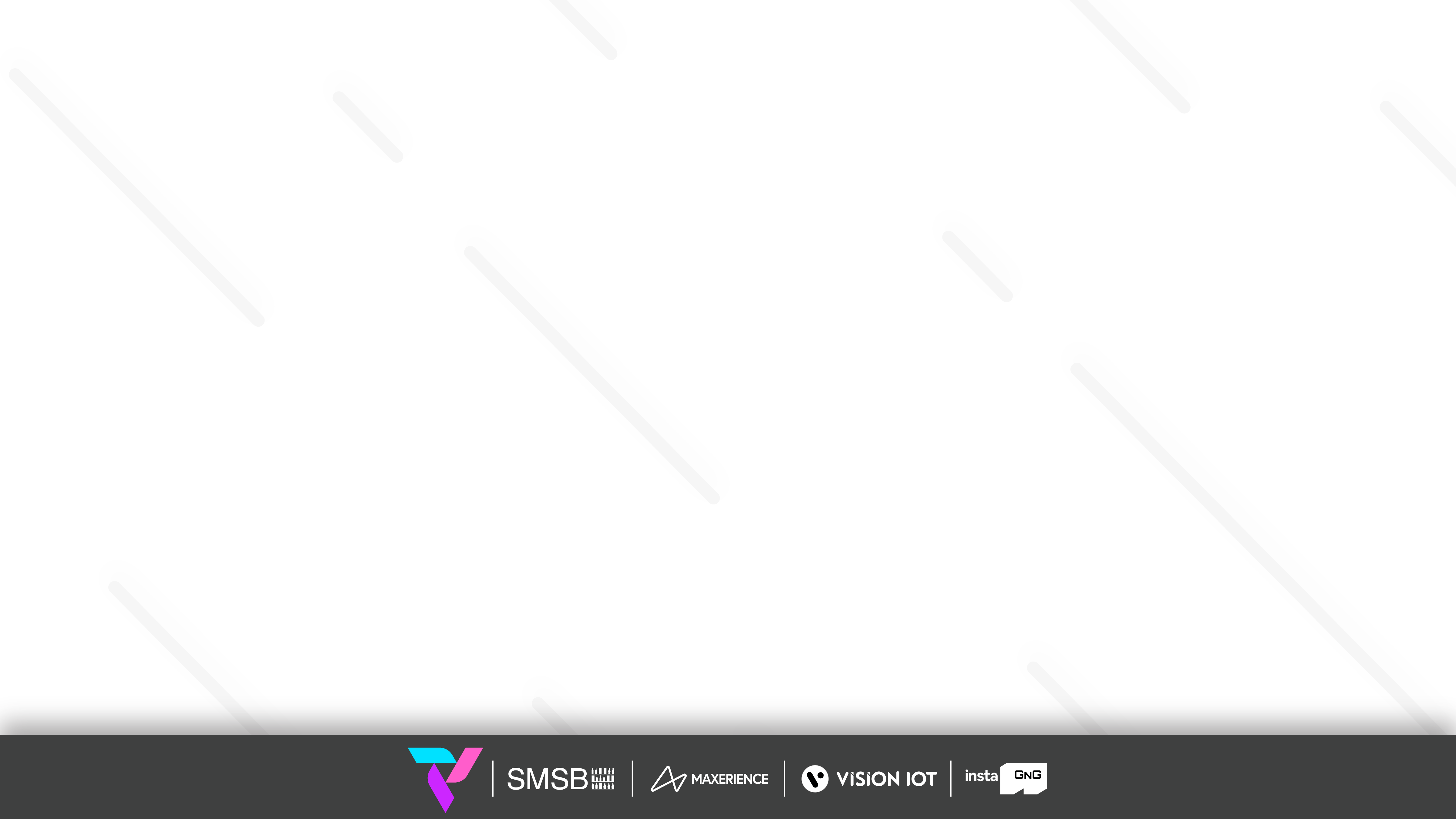 ASSOCIATION – SMART DEVICE CONFIGURATION SETTING UP
After the SmartTag Serial Number is successfully scanned the following screen will be shown. It will initialize the association process and respectively show the SUCCESS message. 
If the Scanning Timer reaches 30 seconds open and close the door again, if this doesn’t help check if the SmartTag and the Magnet are installed correctly. The Cooler Serial Number and Smart Device Serial Number can be seen on the screen.
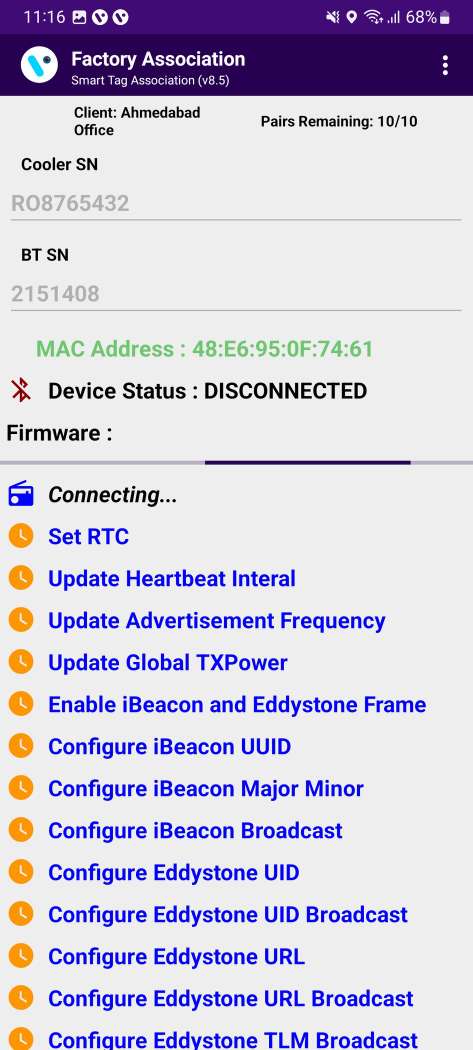 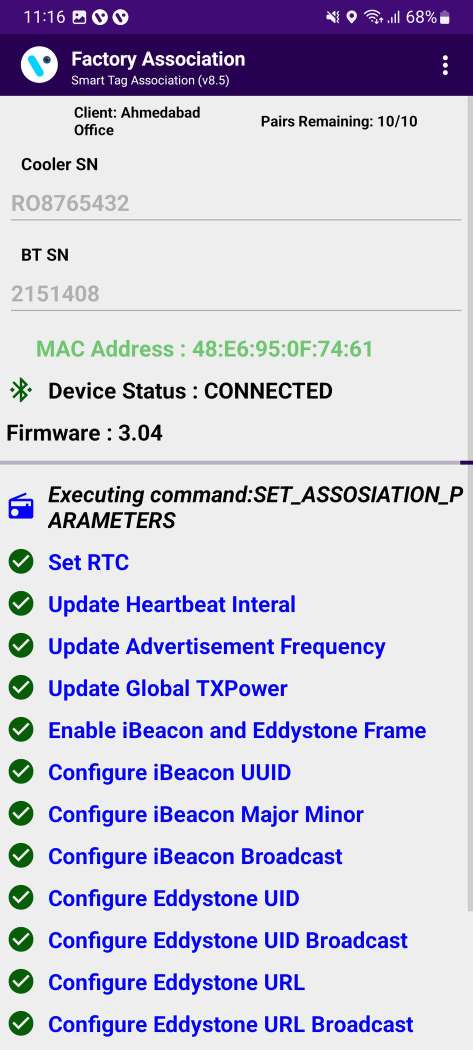 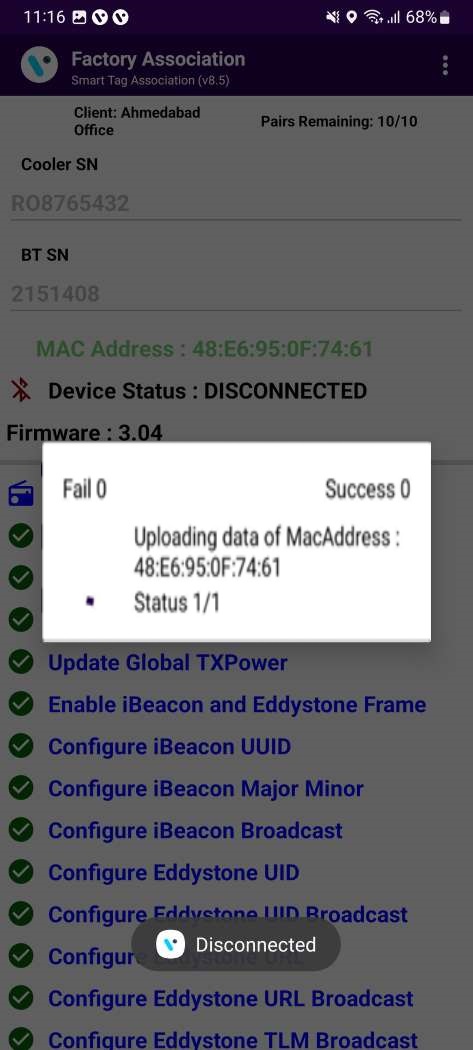 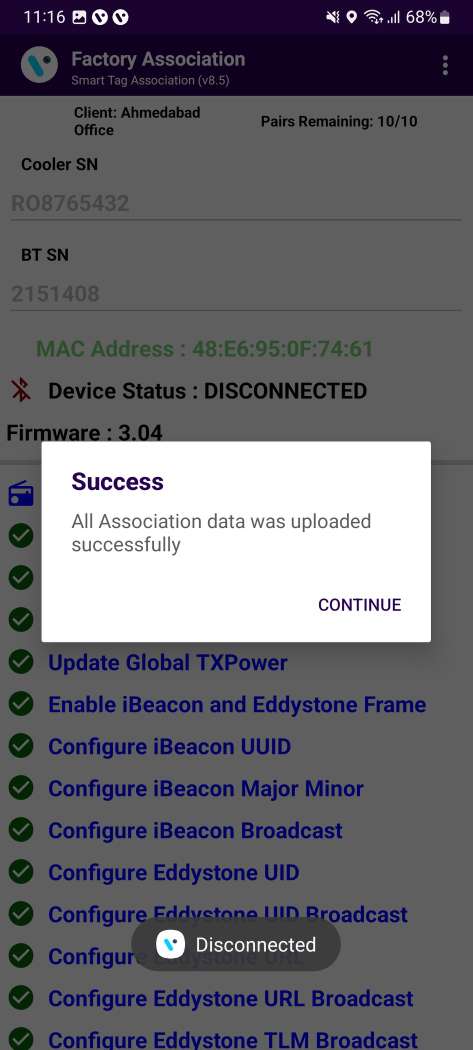 © 2023 Vision Group
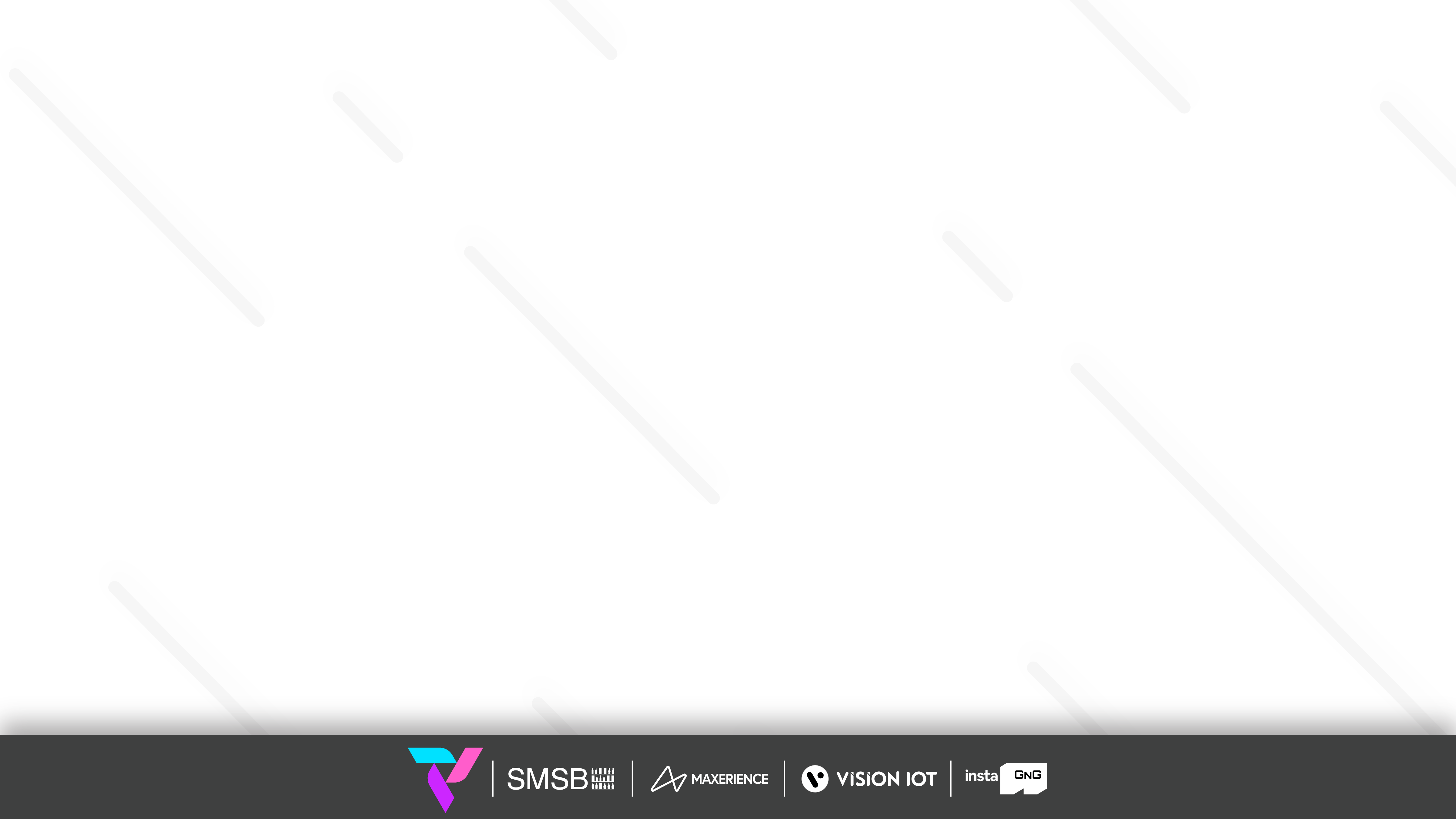 LOGS – UPLOAD ASSOCIATION DATA
To check if all the associated data is uploaded, tap on the hamburger menu in the upper right corner and then tap on Upload Association Data. Once data is uploaded a prompt saying all Association data uploaded was successful. If there is no data for upload a prompt saying that will be shown.
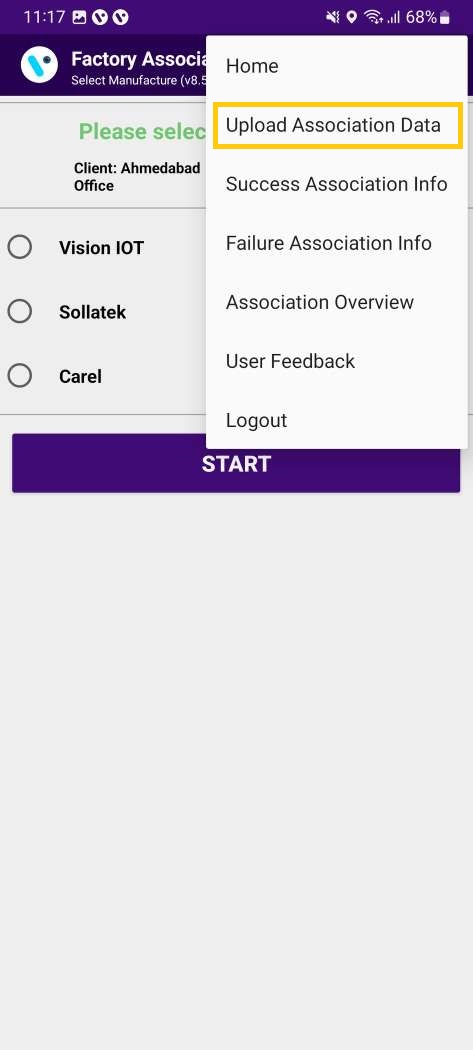 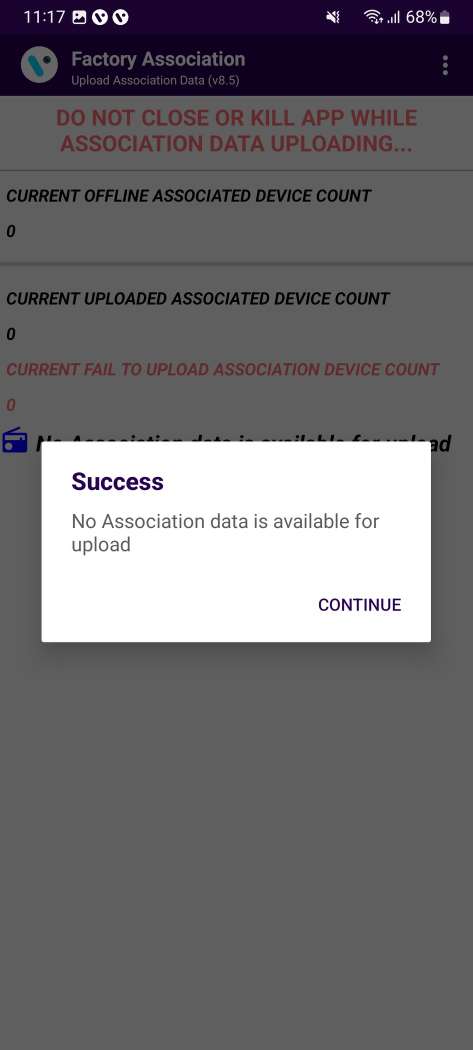 © 2023 Vision Group
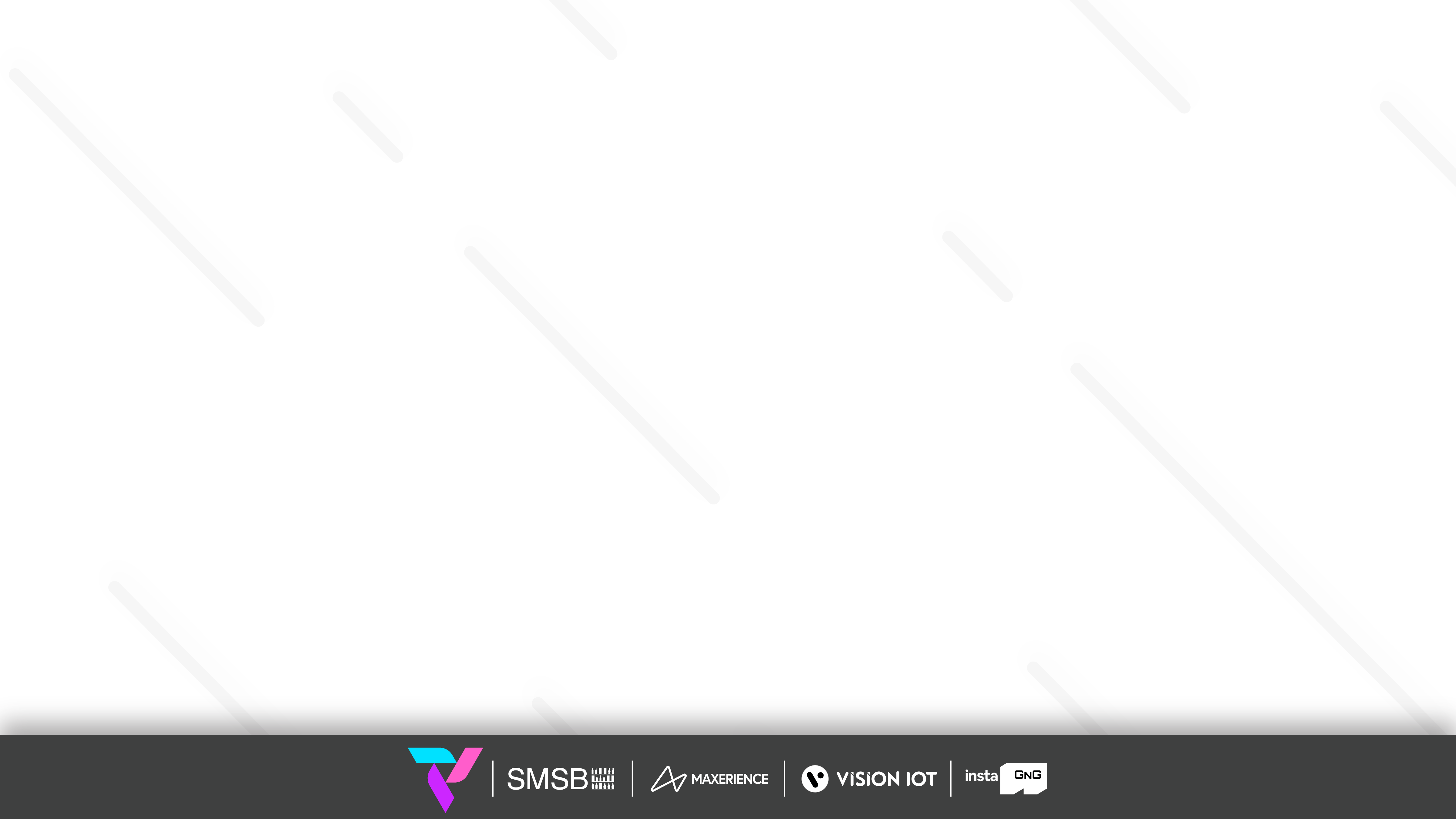 LOGS – SUCCESS ASSOCIATION INFO
To check all Successful Associations Info, tap on the hamburger menu in the upper right corner and then tap on Success Association Info and view the button showing details of the association.
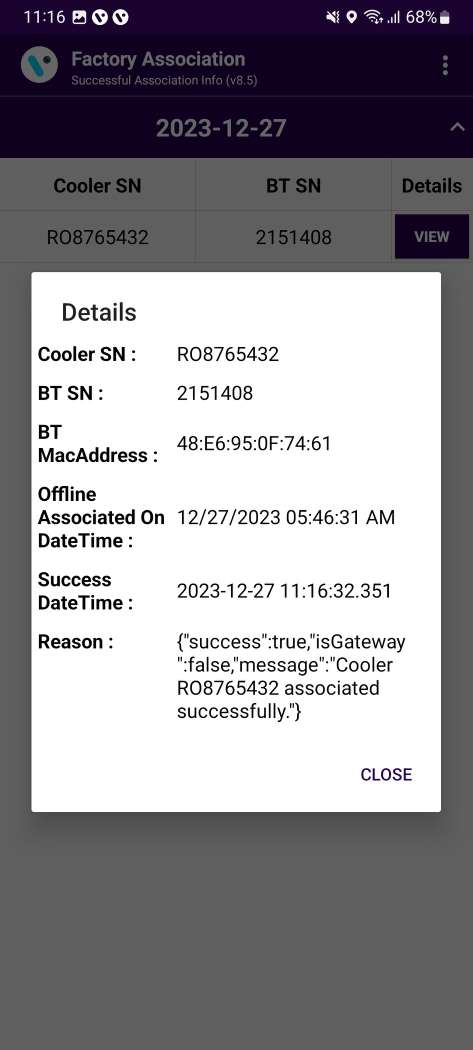 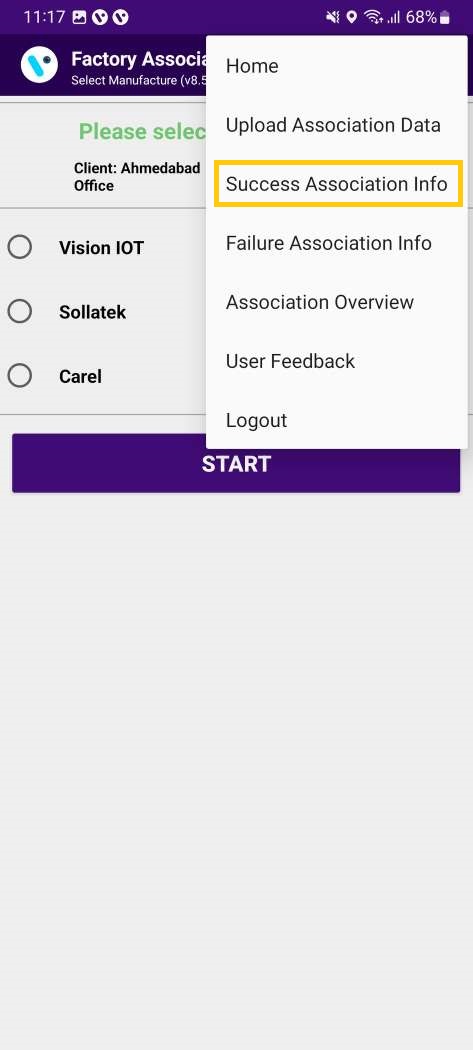 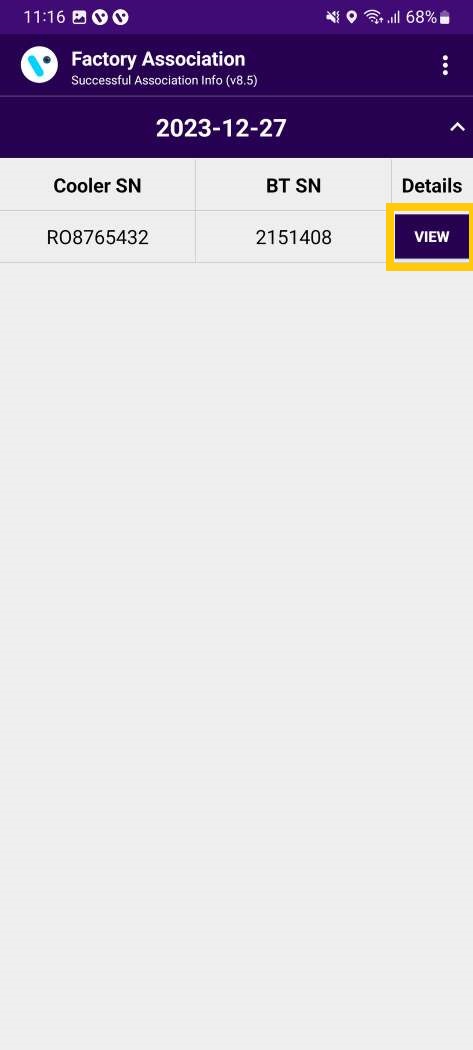 © 2023 Vision Group
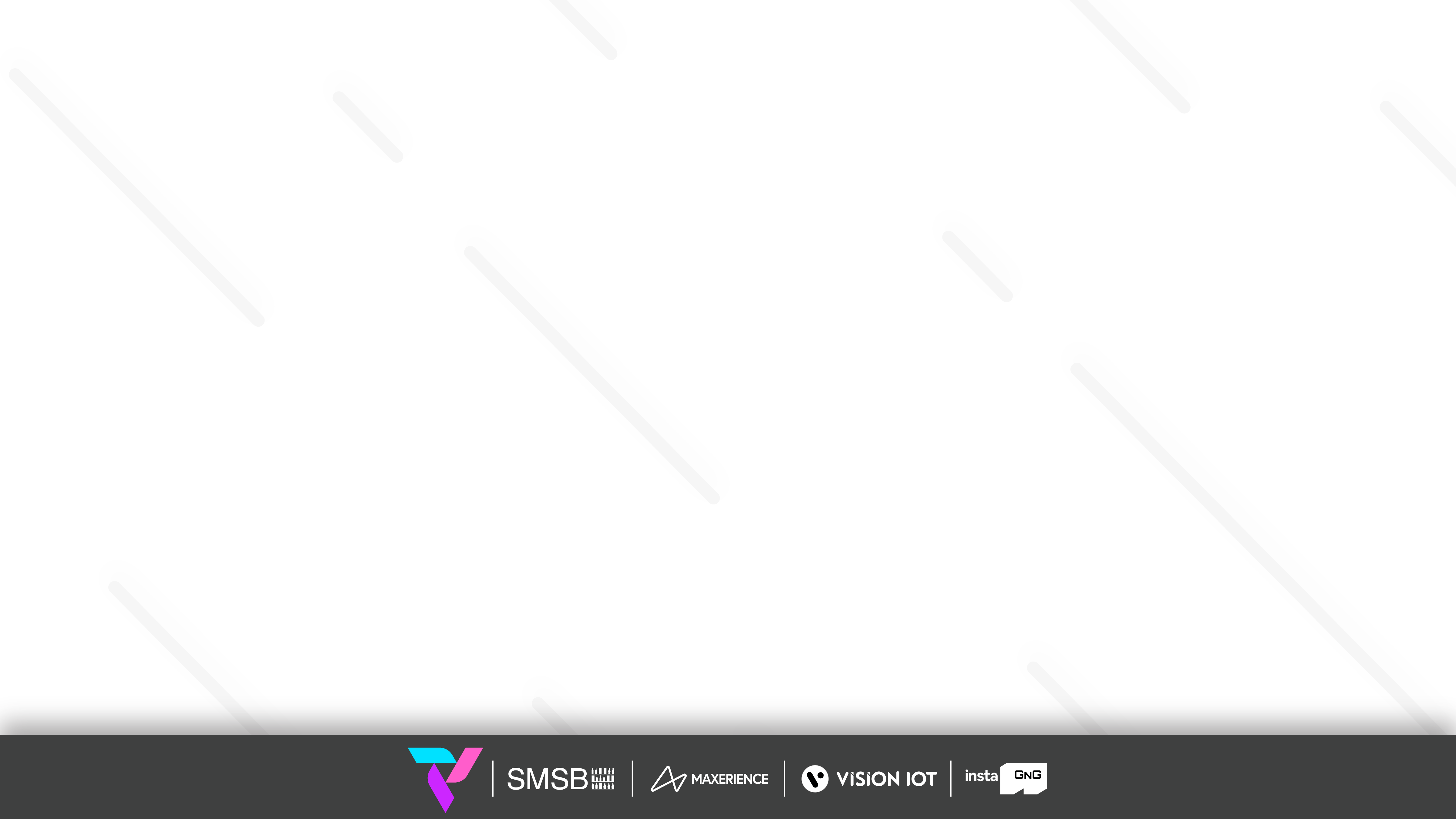 LOGS – FAILURE ASSOCIATION INFO
To check all Failed Associations Info, tap on the hamburger menu in the upper right corner and then tap on Failure Association Info.
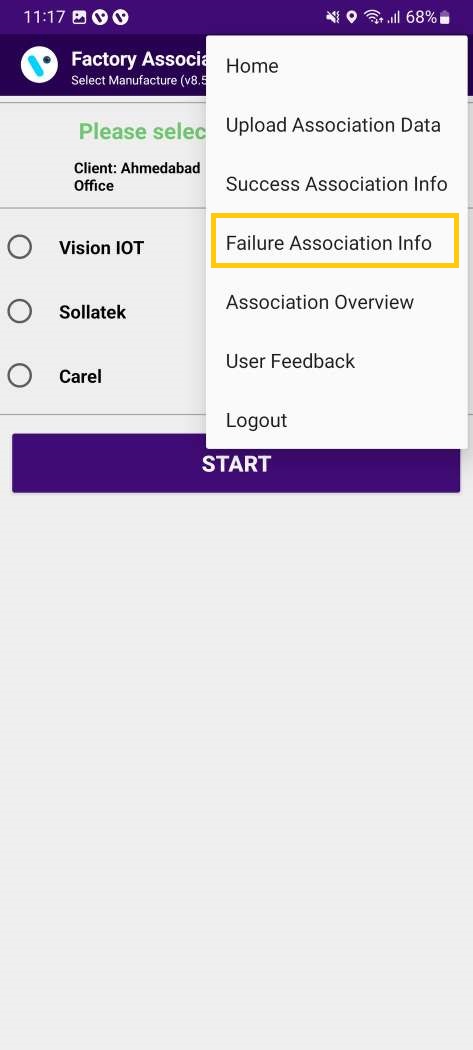 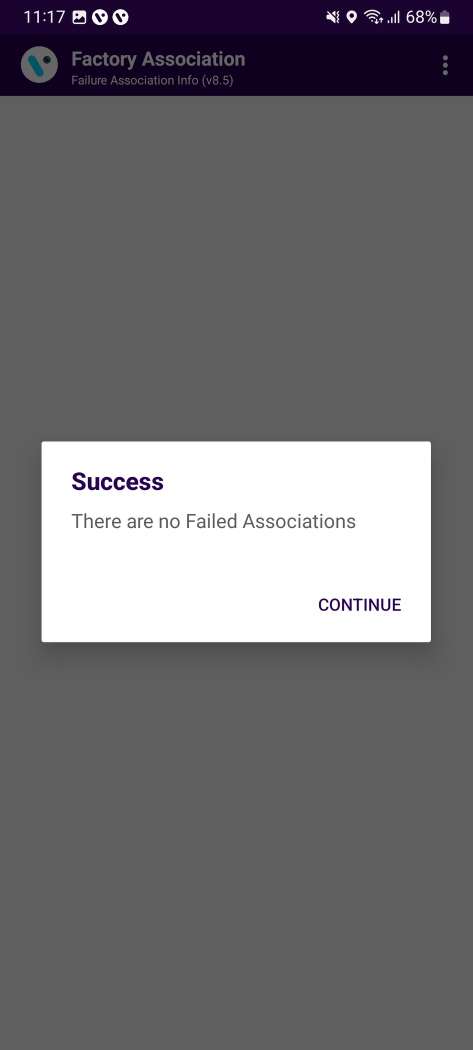 © 2023 Vision Group
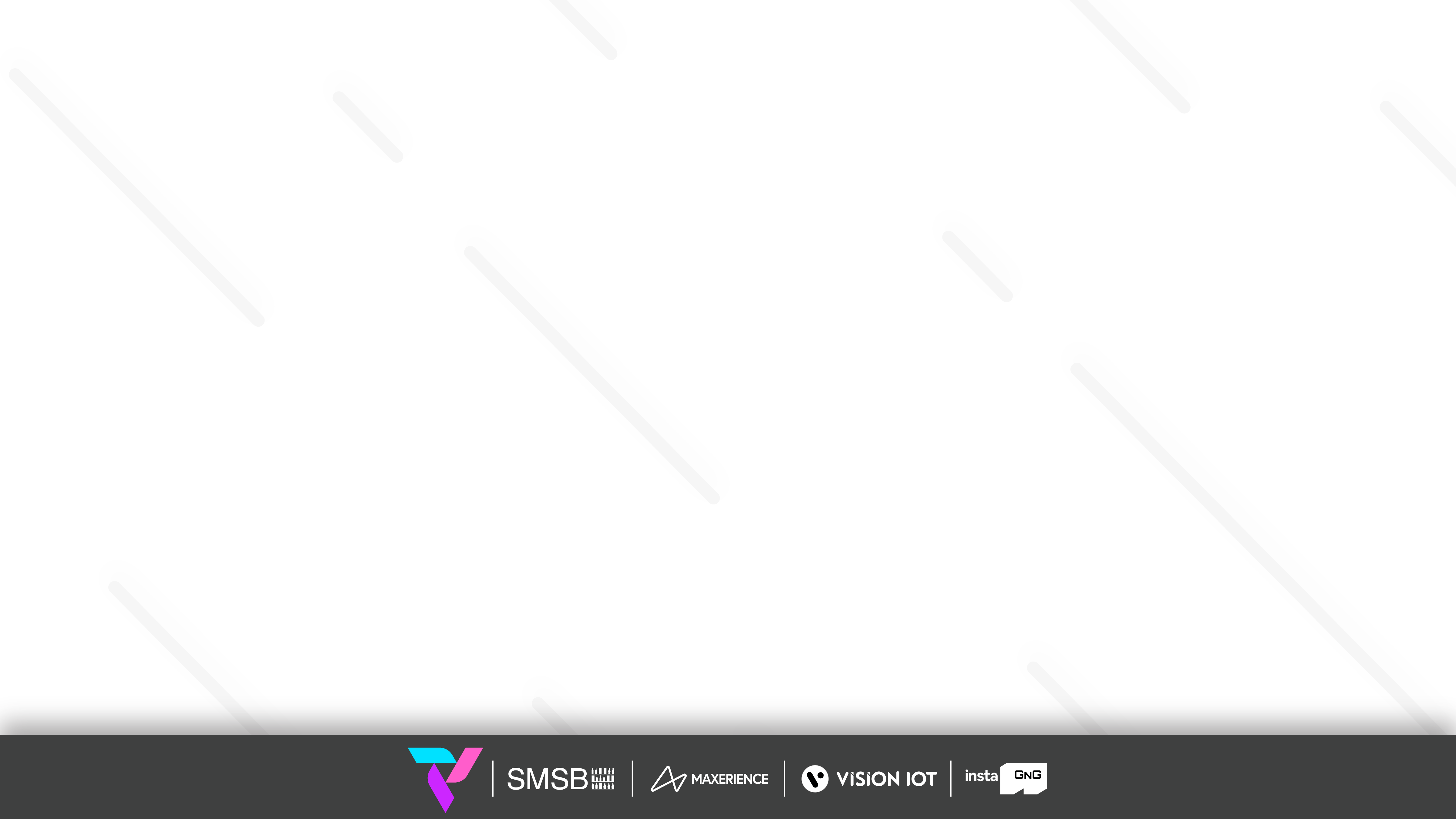 LOGS – ASSOCIATION OVERVIEW
To check the Associations Overview, tap on the hamburger menu in the upper right corner and then tap on Association Overview.
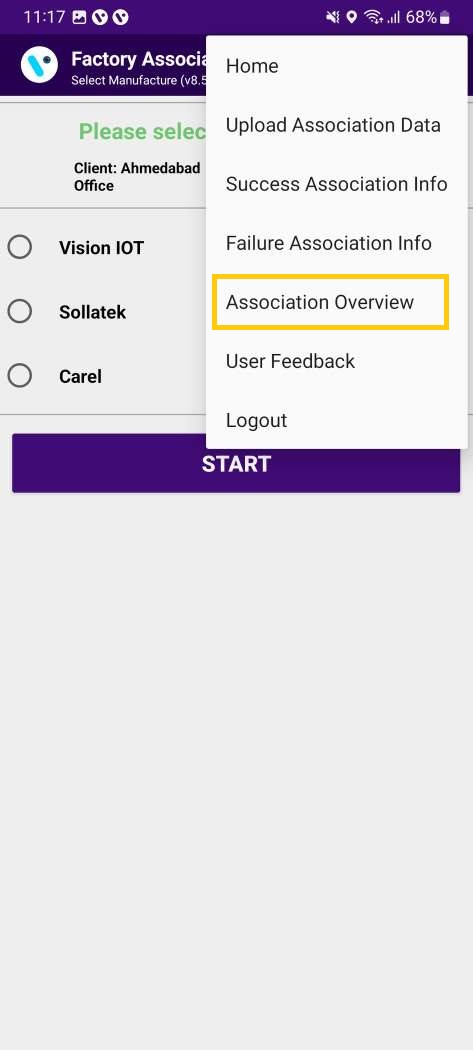 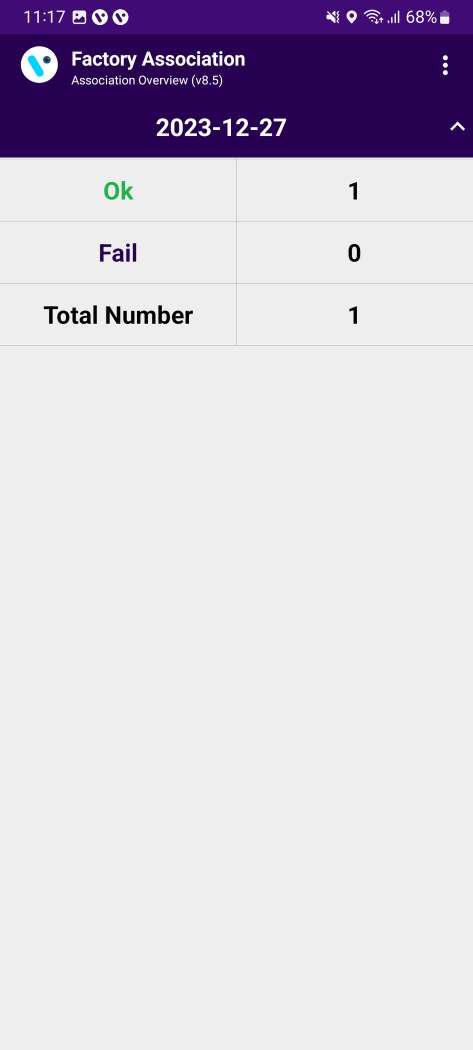 © 2023 Vision Group
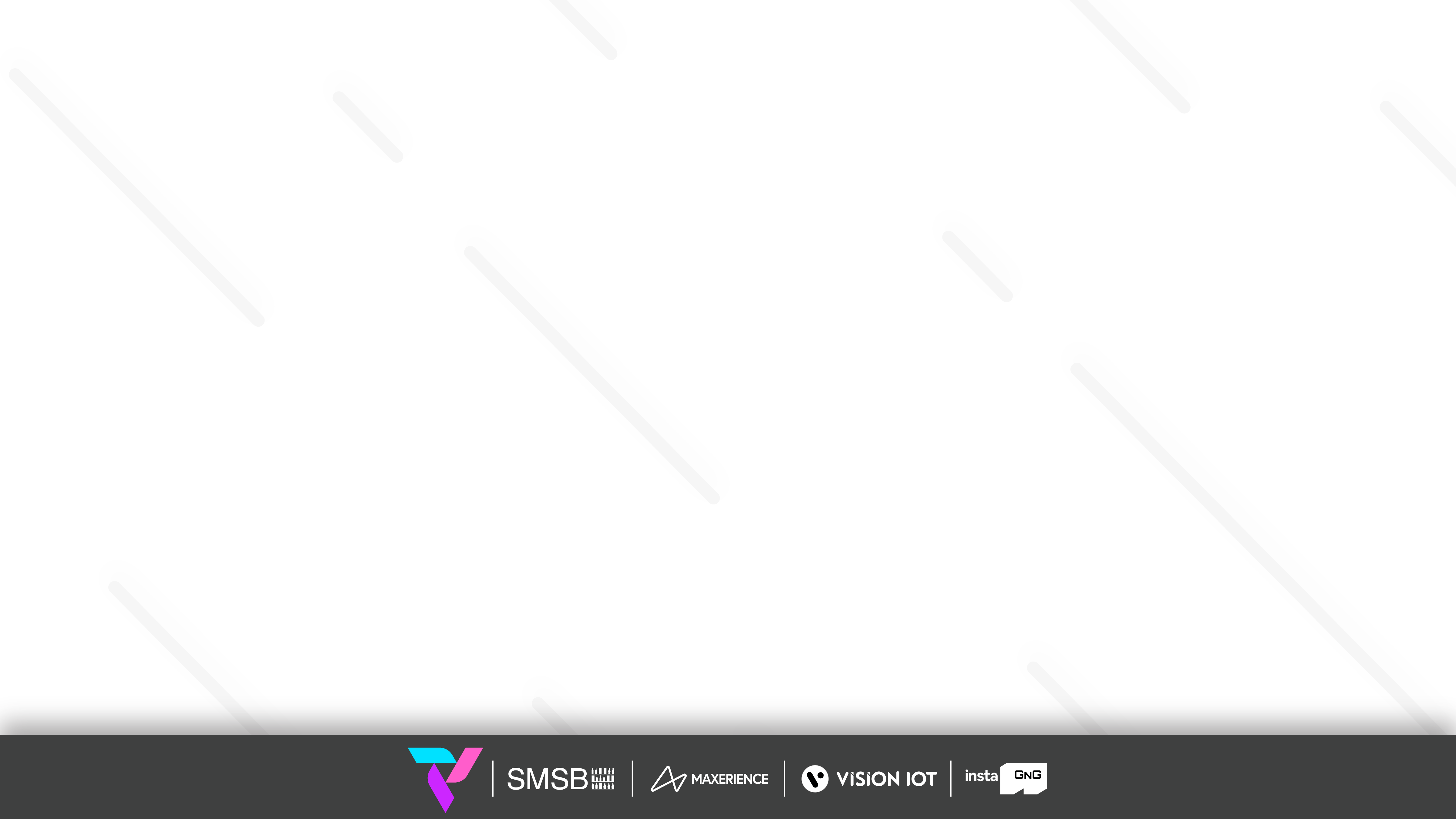 MESSAGES – OK/Success Messages
© 2023 Vision Group
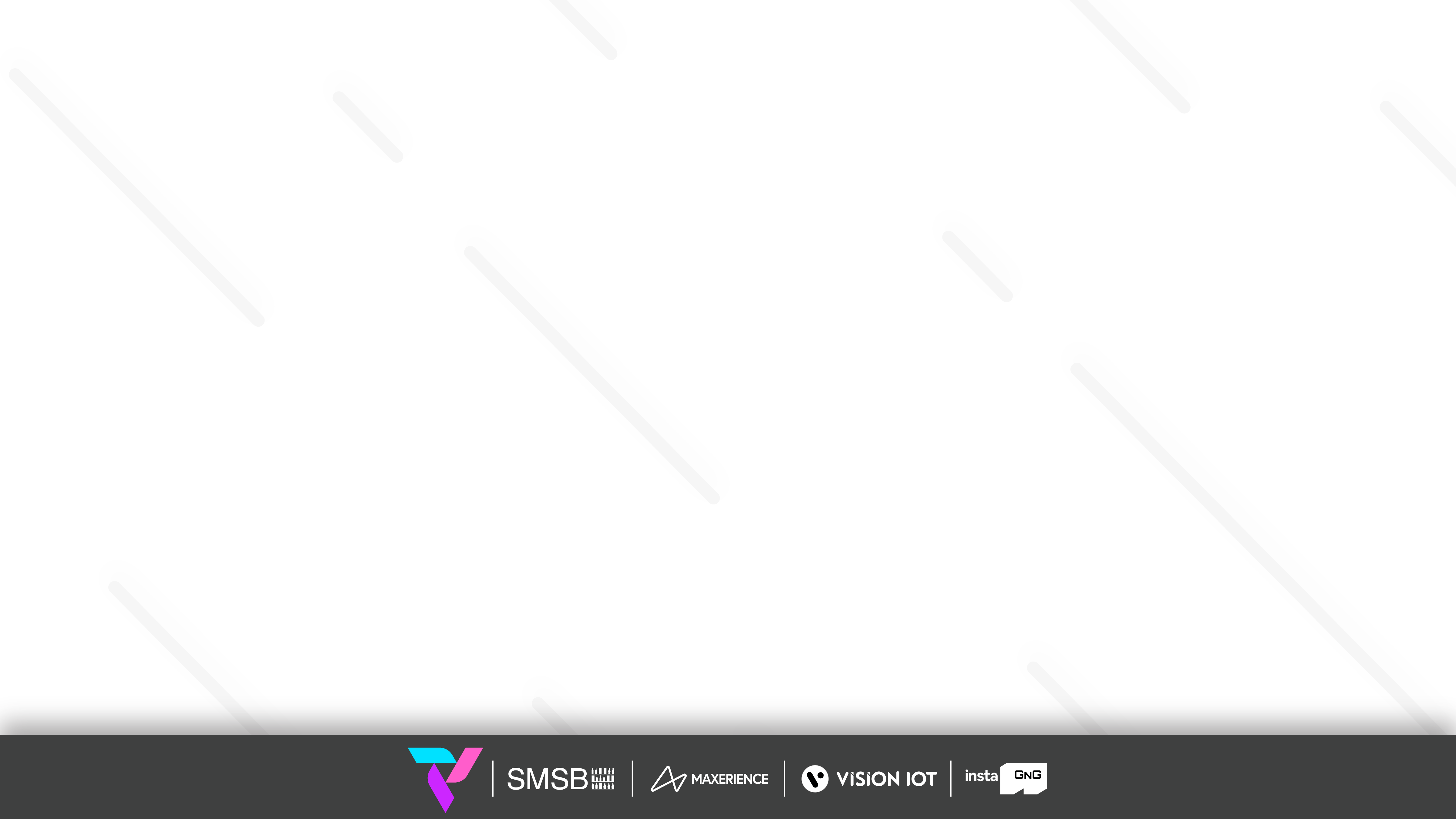 MESSAGES – ALERTS Messages
© 2023 Vision Group
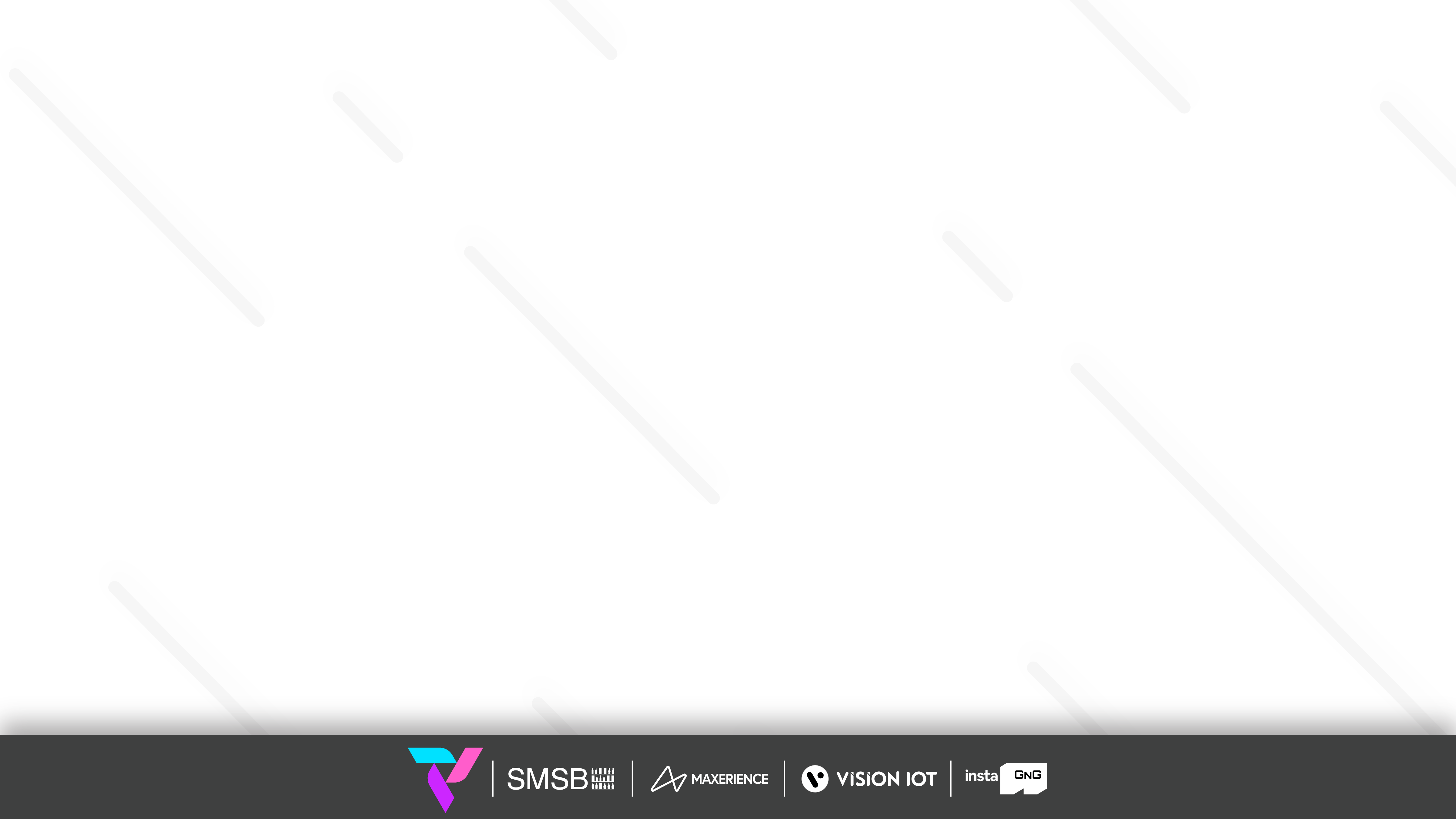 MESSAGES – ERROR Messages
© 2023 Vision Group
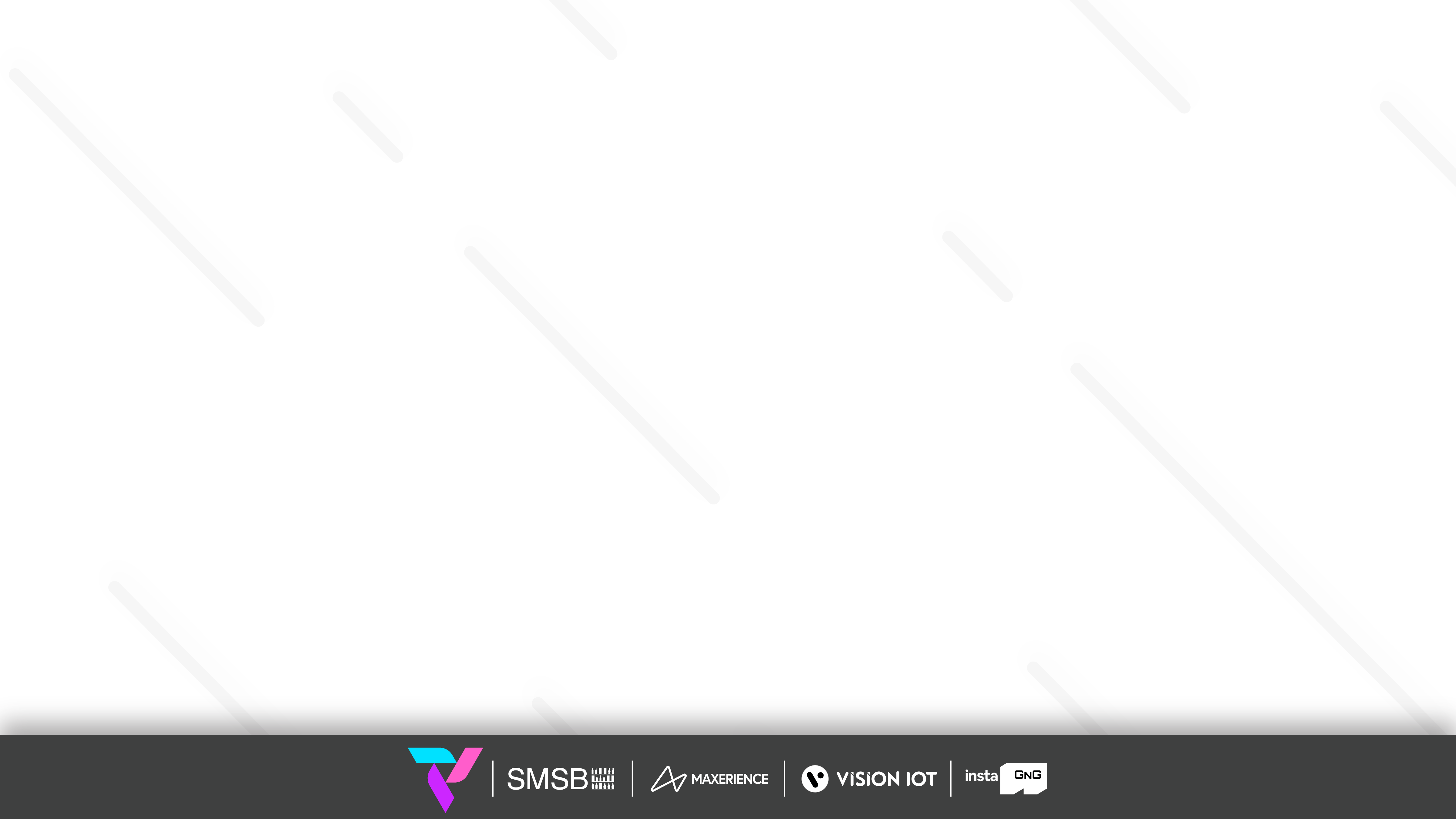 © 2023 Vision Group
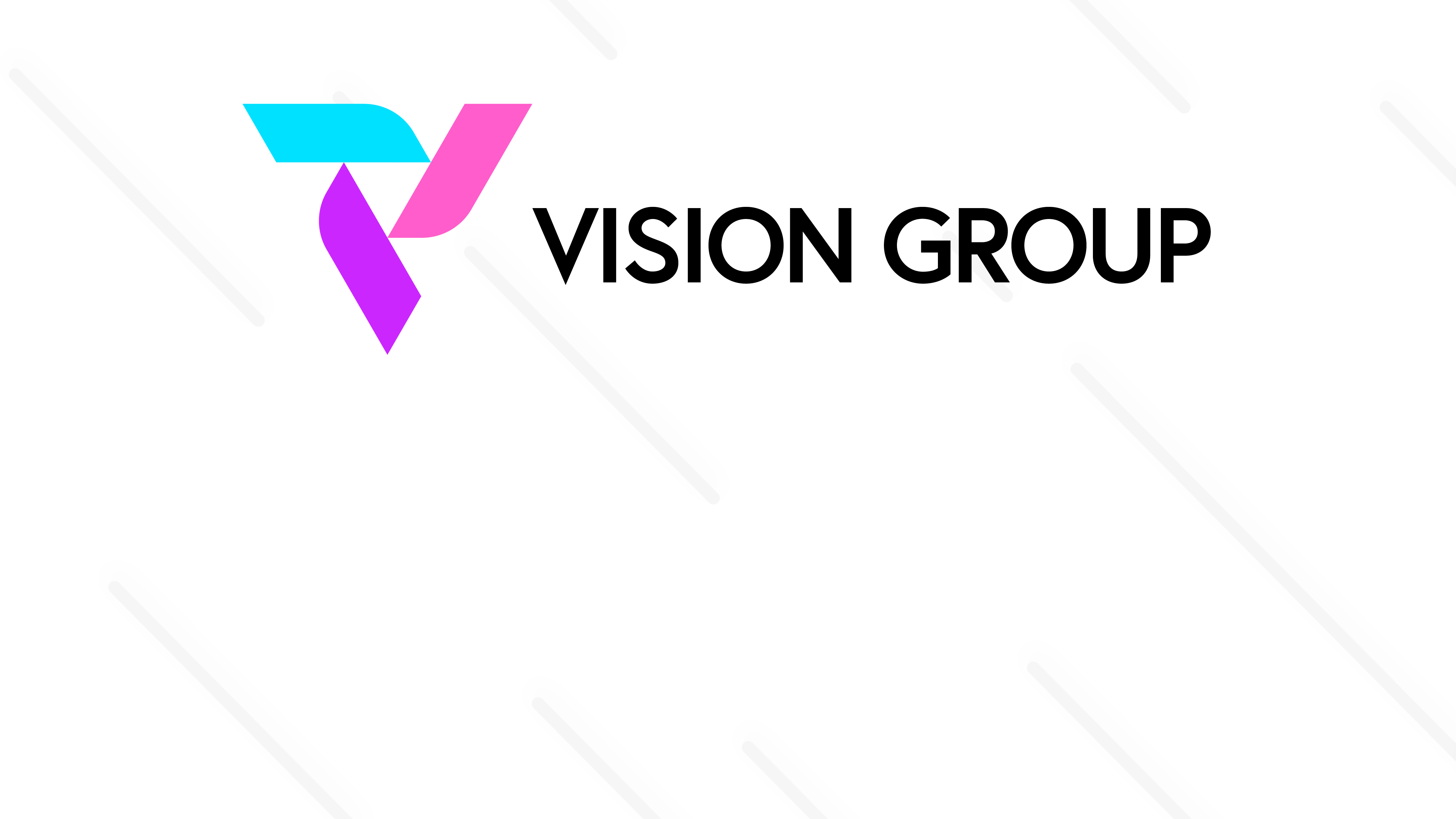 Thank You!
© 2023 Vision Group